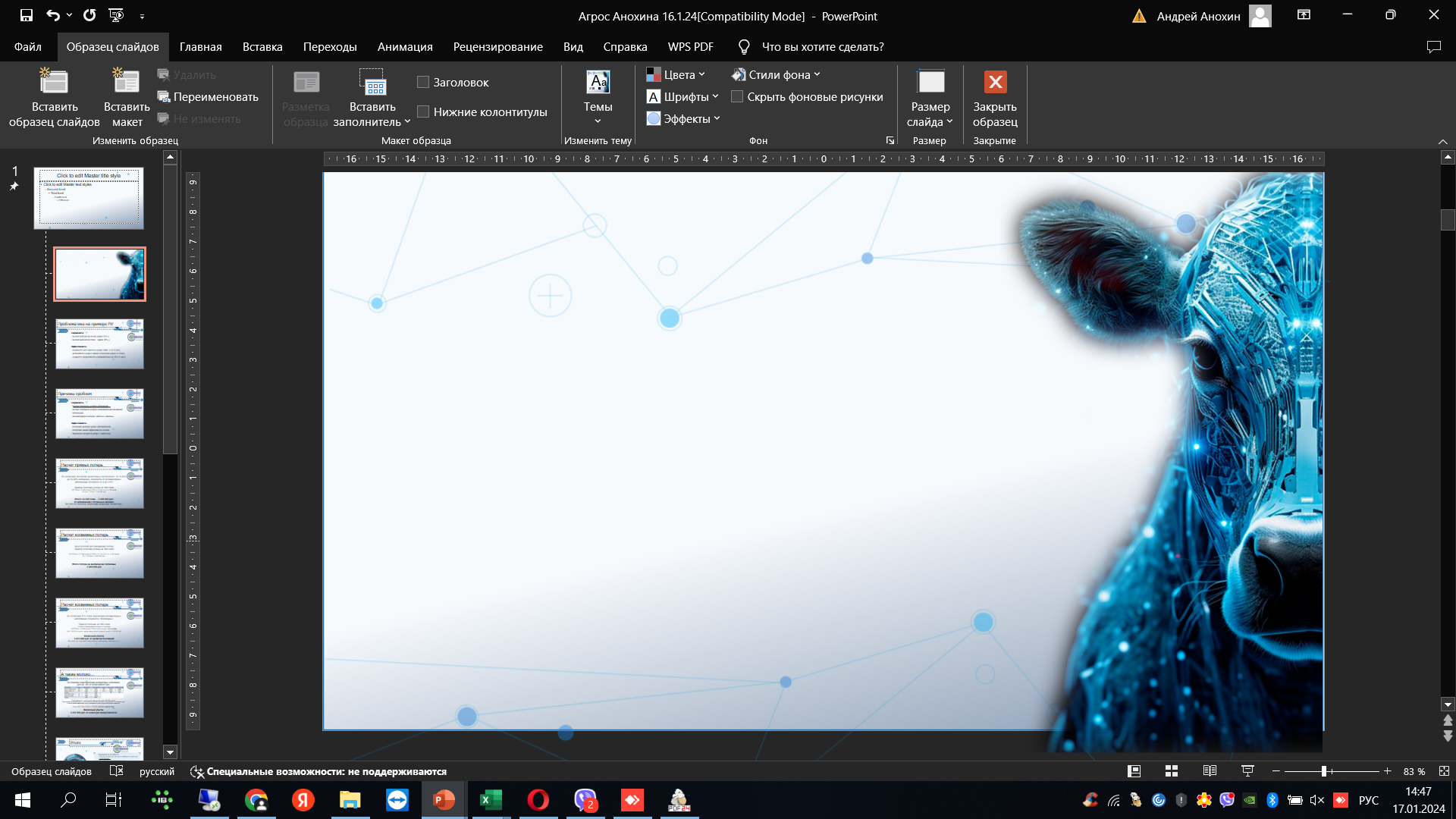 «Комфорт на ферме! Можно ли сделать что бы было удобно людям и максимально реализовать генетический потенциал коров?!»
Блюма Сергей 
Генеральный директор ООО «АгроМилк», Вологодская область
Вице-президент Ассоциации «ЭлектронАгро»
Июль 2024,Астана
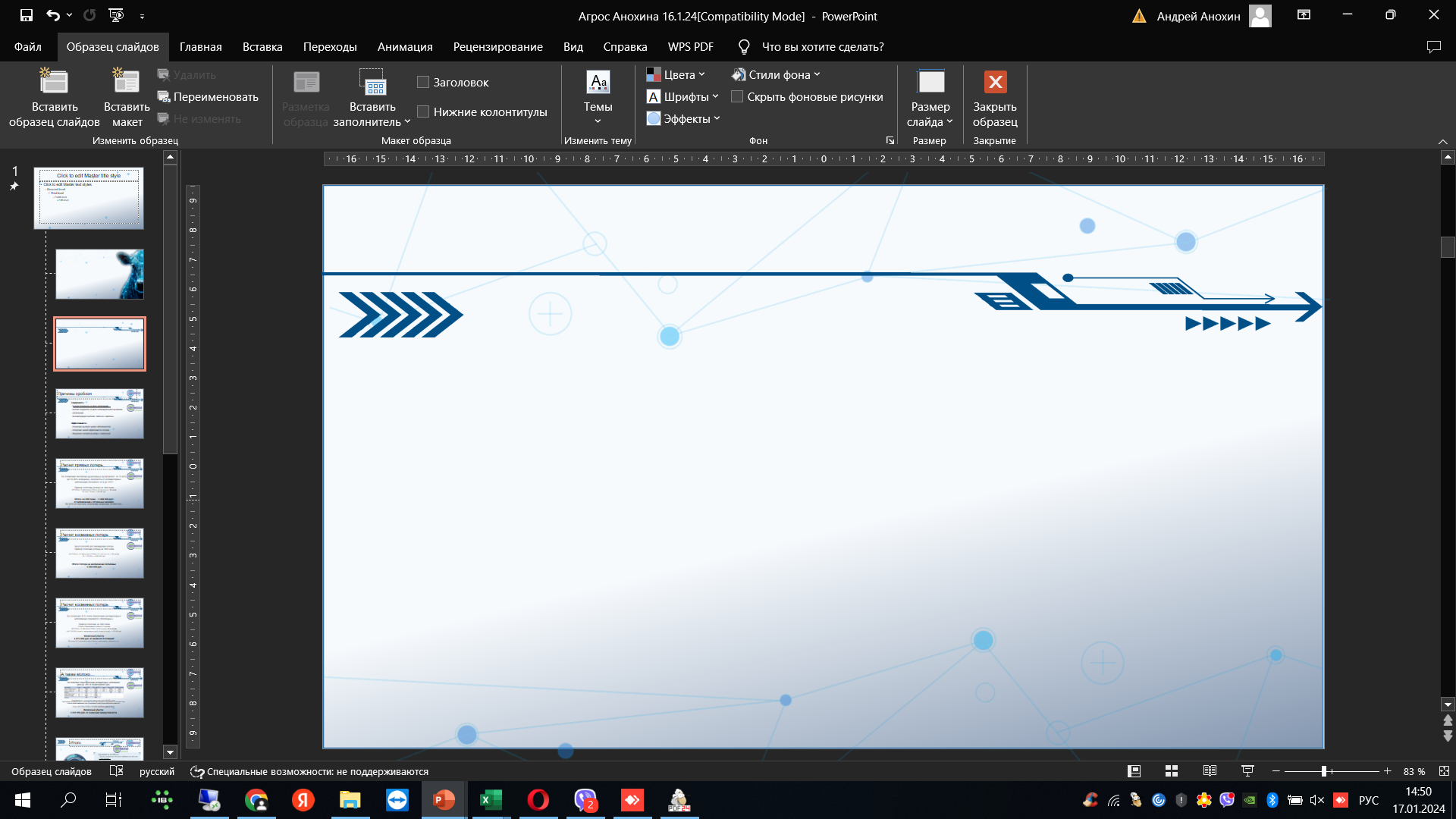 Современная ферма
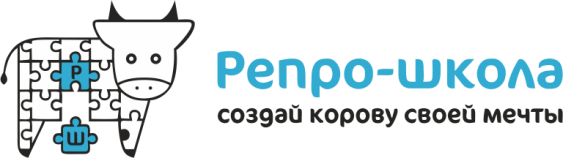 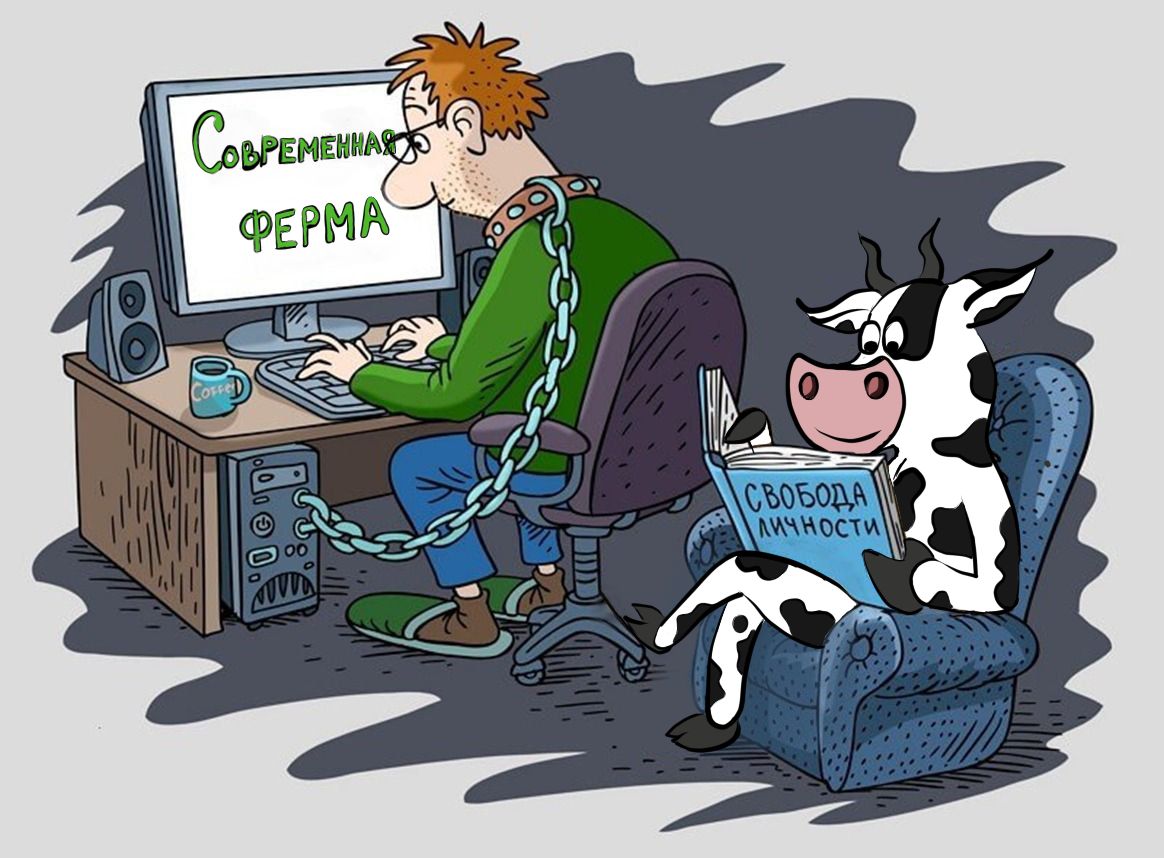 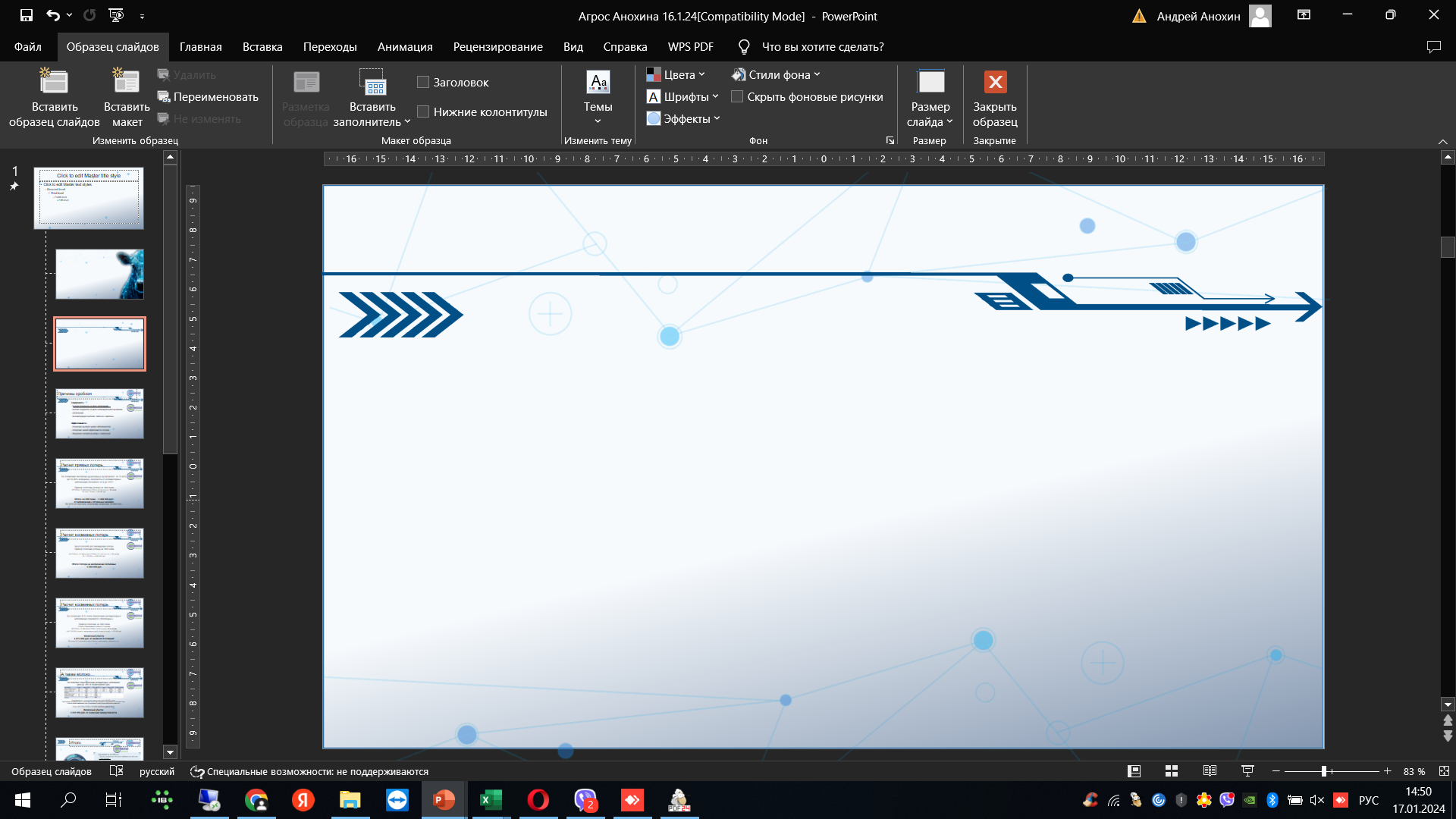 Человек иррационален
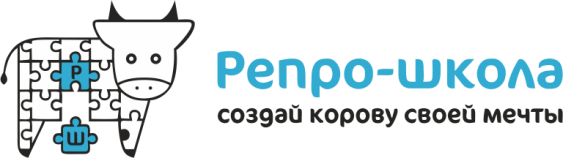 Мы можем быть слепы к очевидному и, более того, не замечаем собственной слепоты.

Столкнувшись с трудным вопросом, мы отвечаем на более легкий, обычно не замечая подмены.

Даниэль Канеман «Думай медленно… Решай быстро»
Один из основоположников поведенческой экономики, в которой объединены  экономика и когнитивистика для объяснения иррациональности отношения человека к риску в принятии решений и в управлении своим поведением.
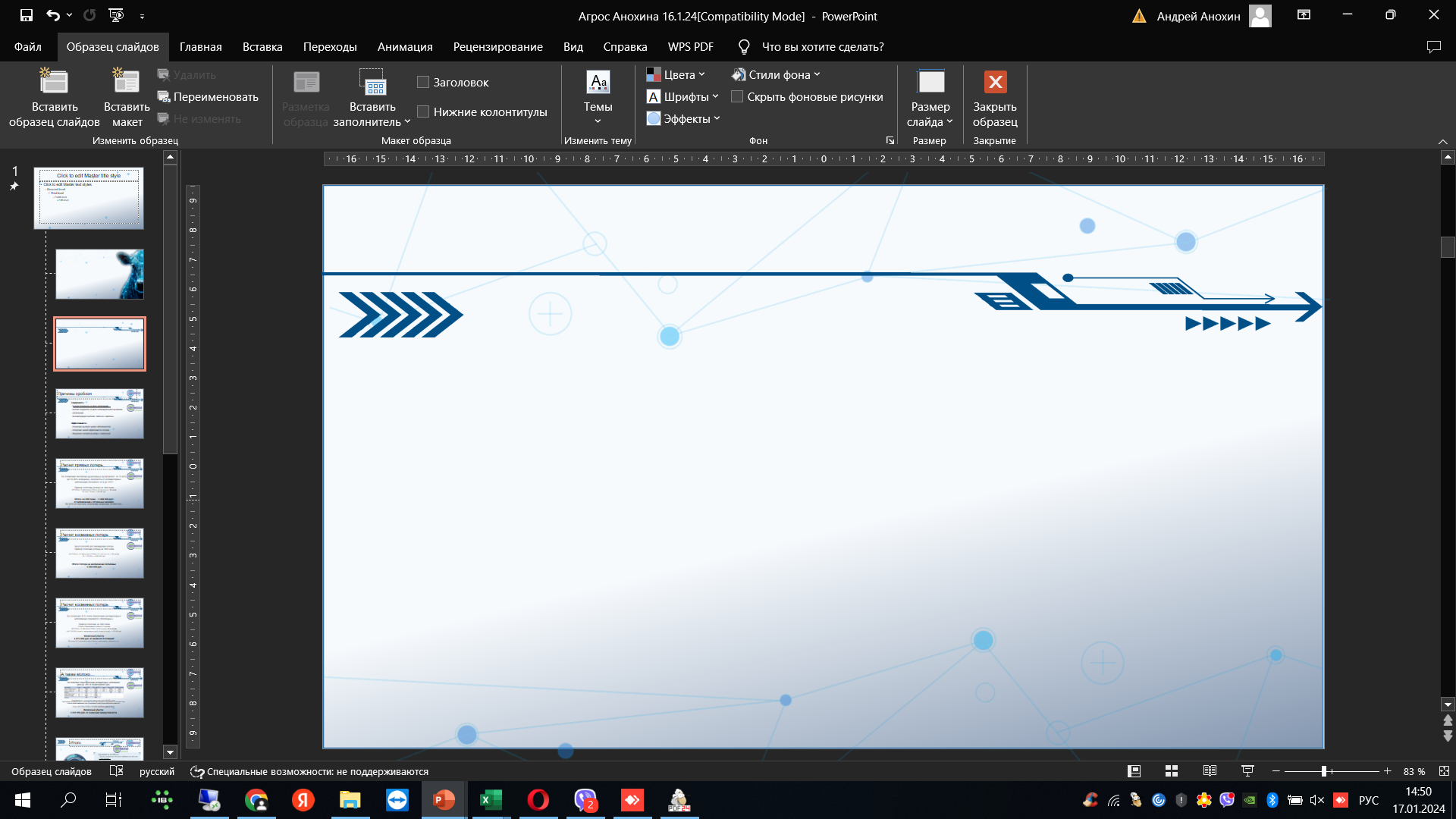 Мы с коровами разные
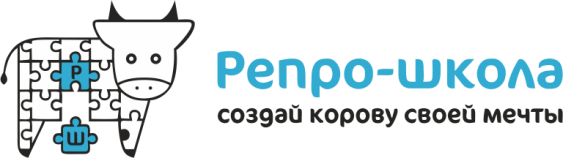 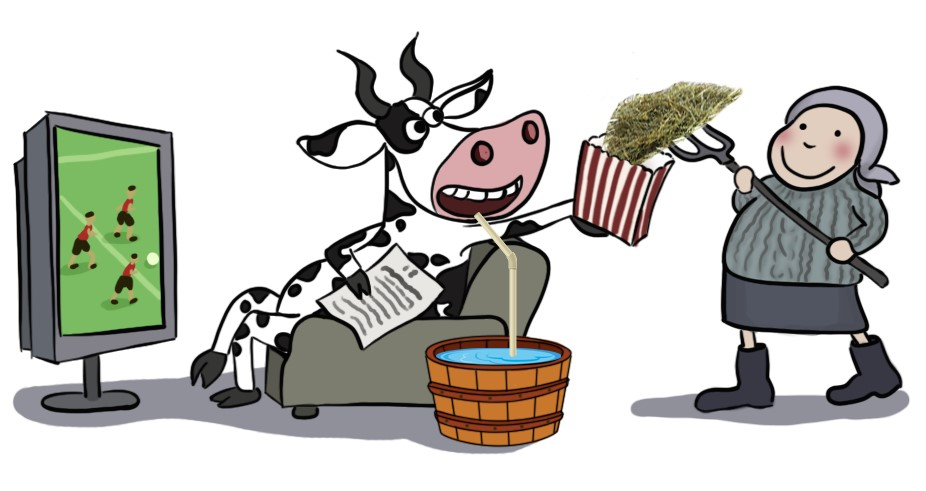 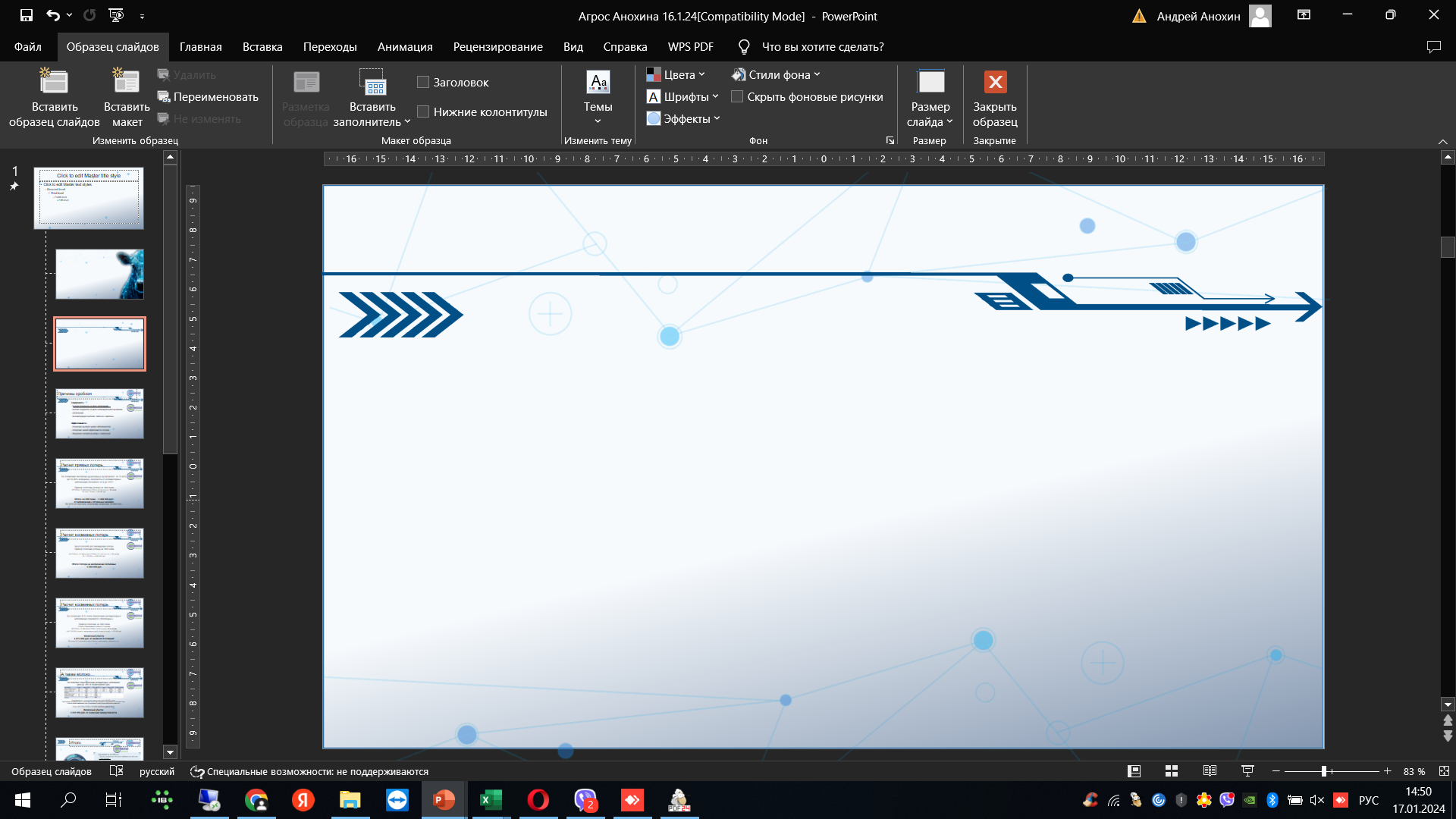 Смотрим
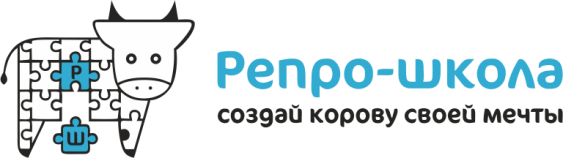 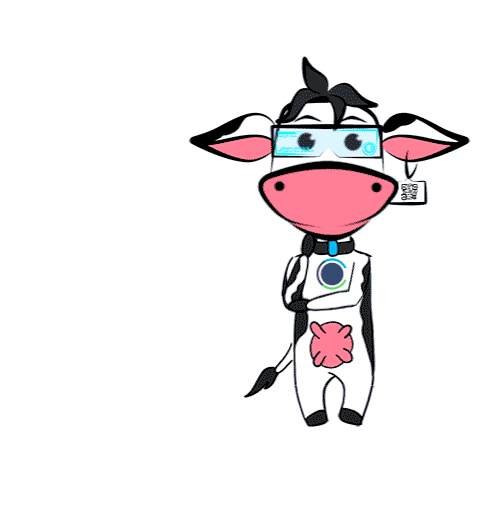 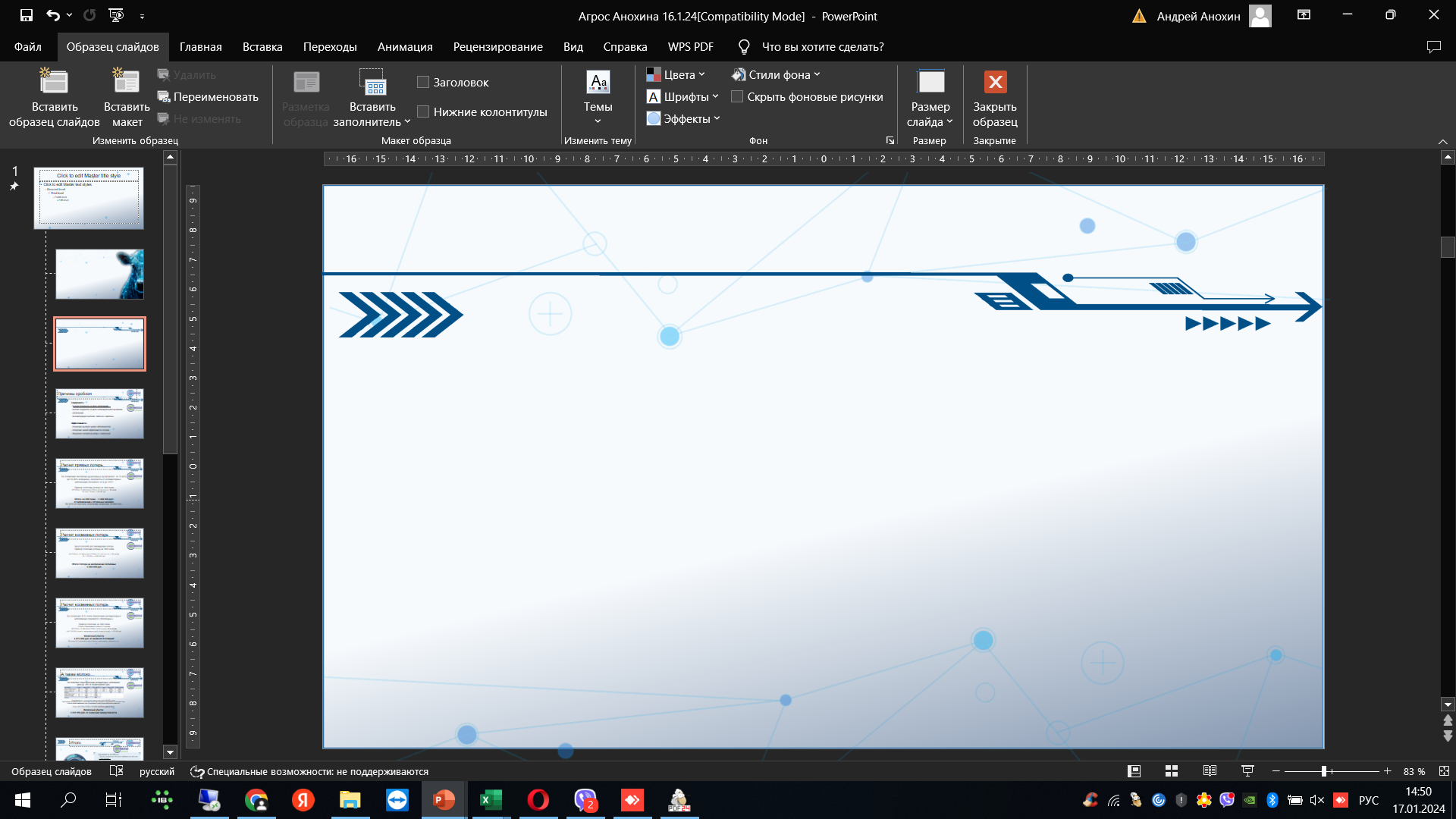 Философия на физиологии
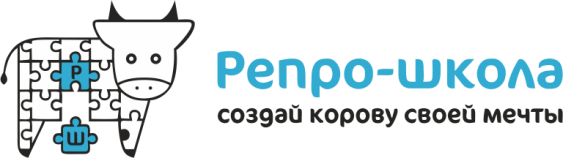 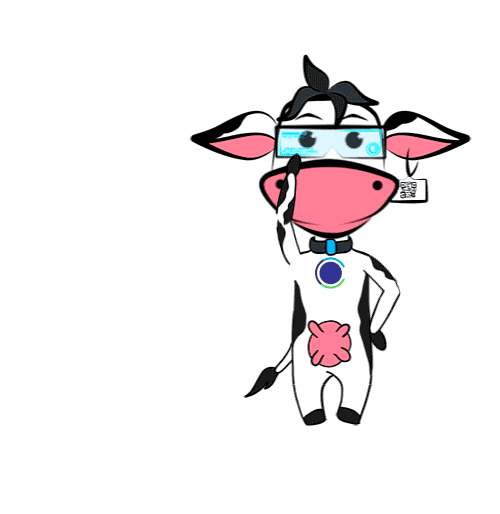 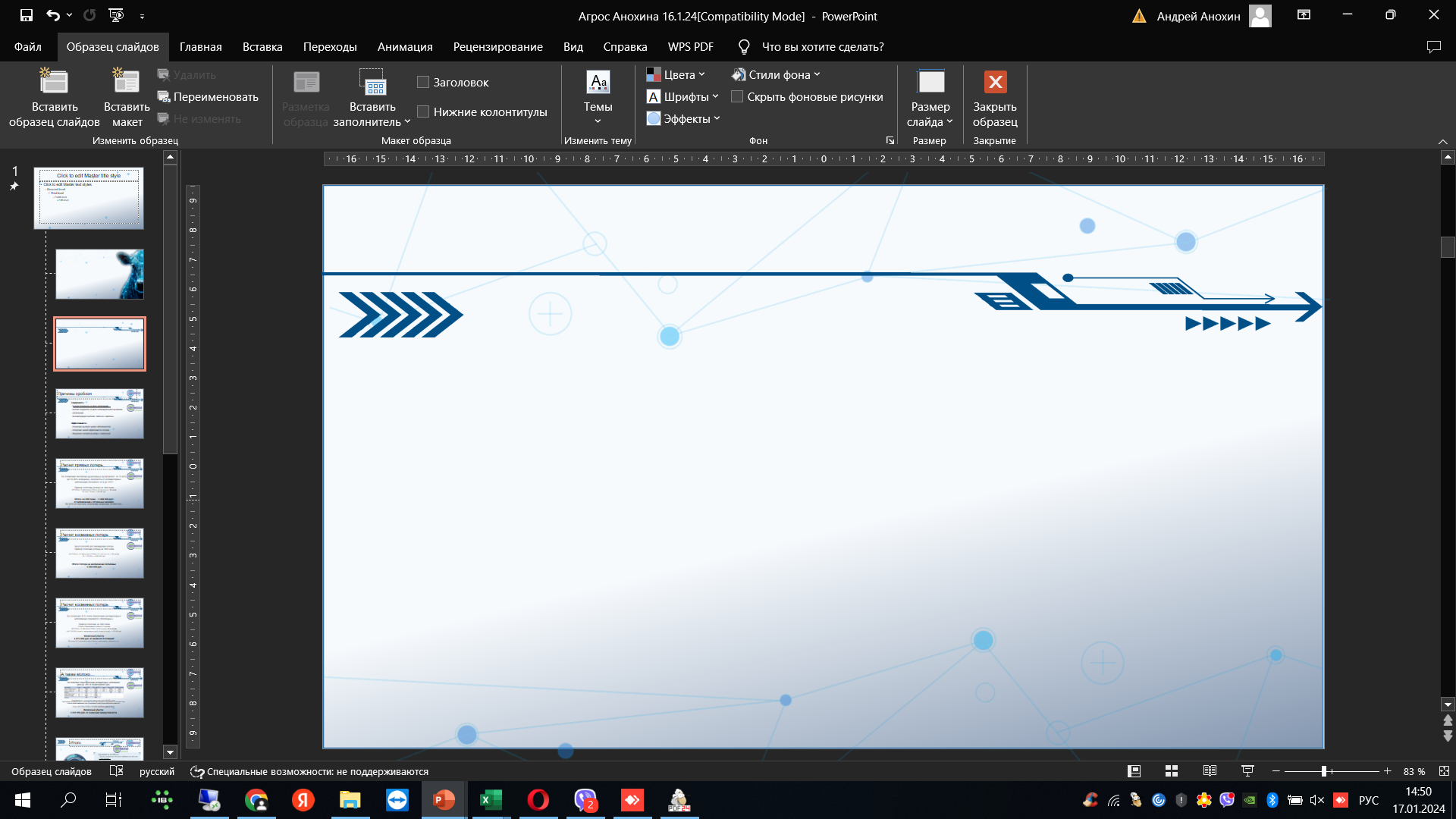 Физиология и среда
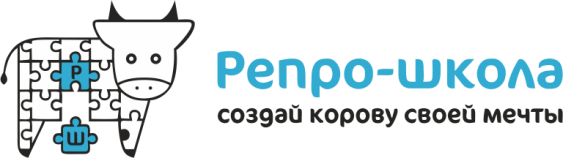 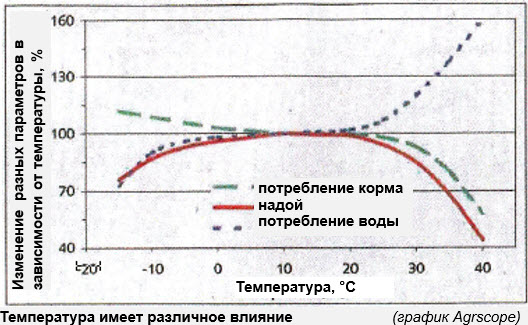 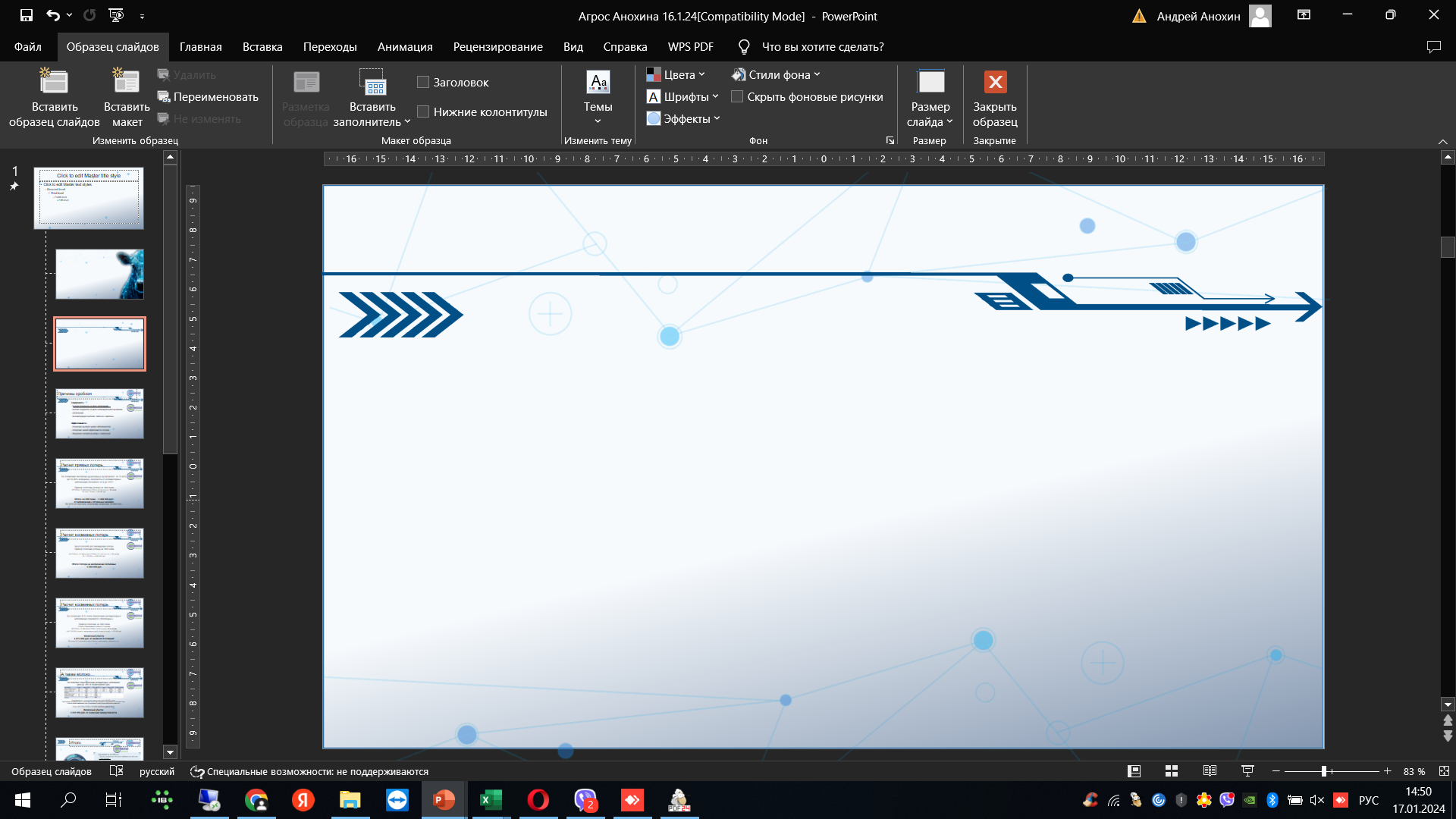 Тепловая станция
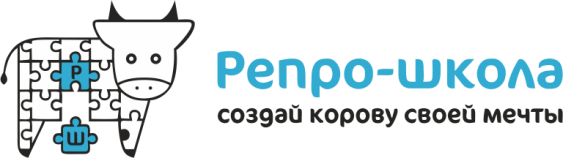 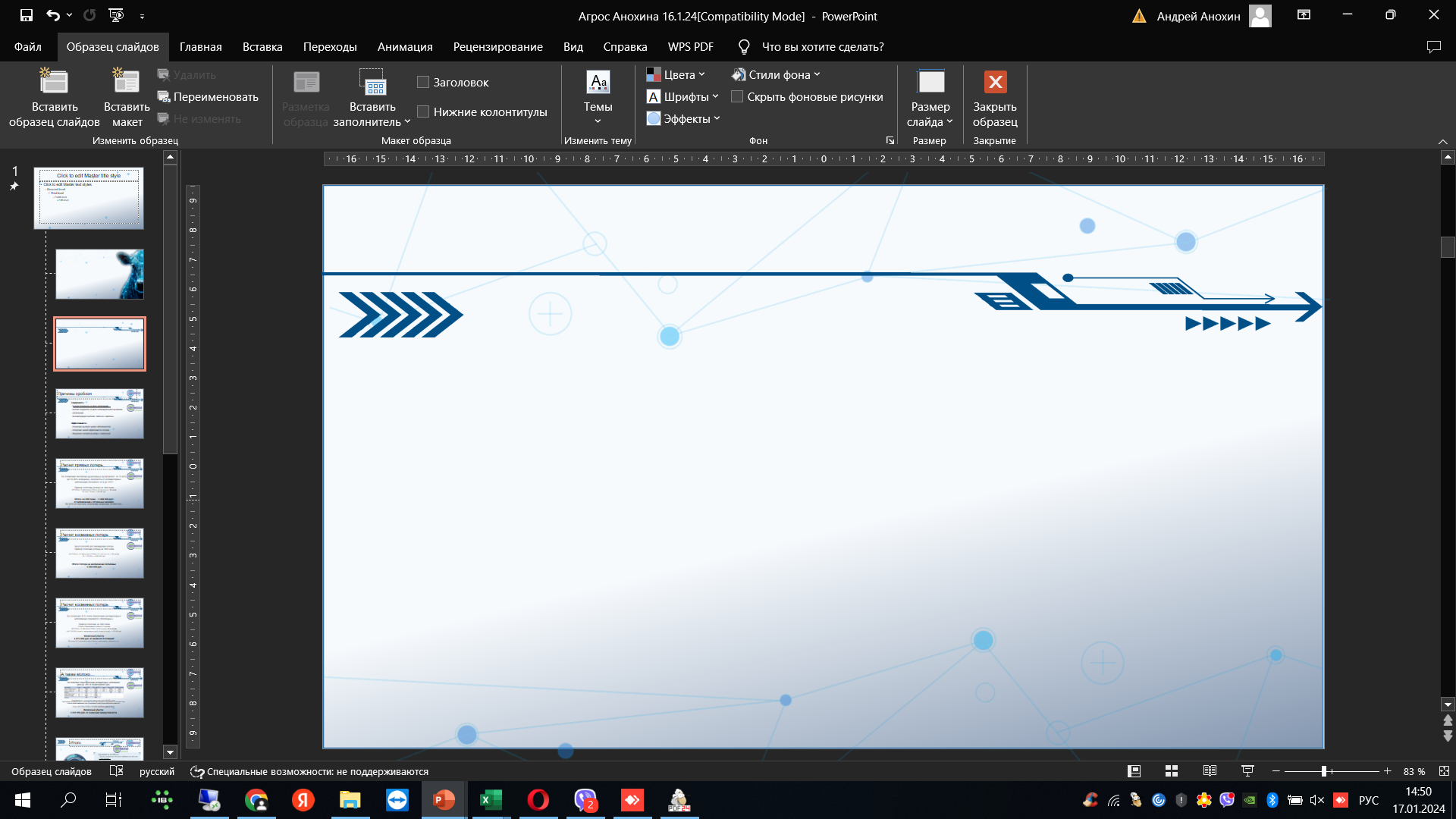 Комфорт
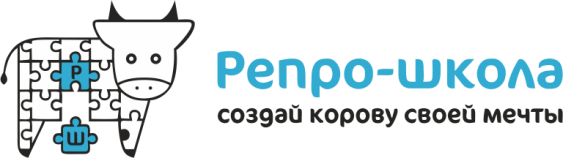 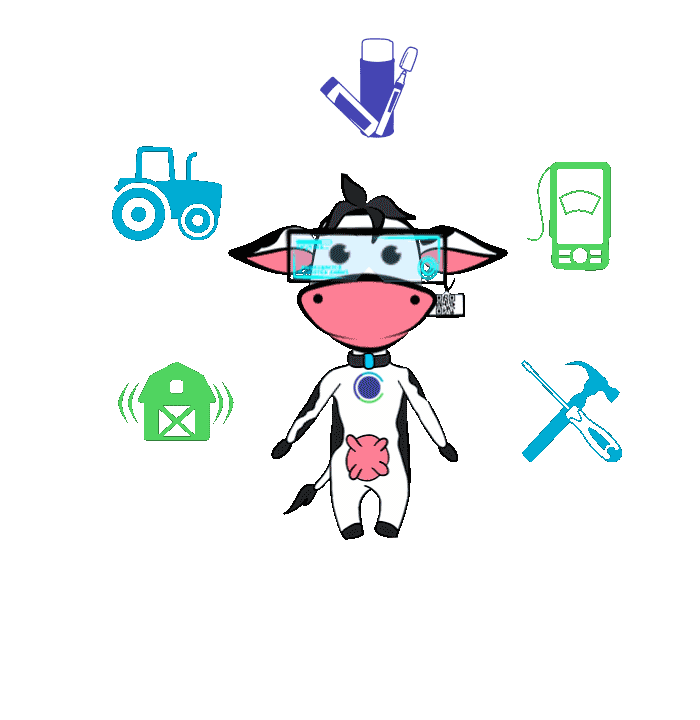 Микроклимат
Освещение
Водоснабжение
Организация кормления
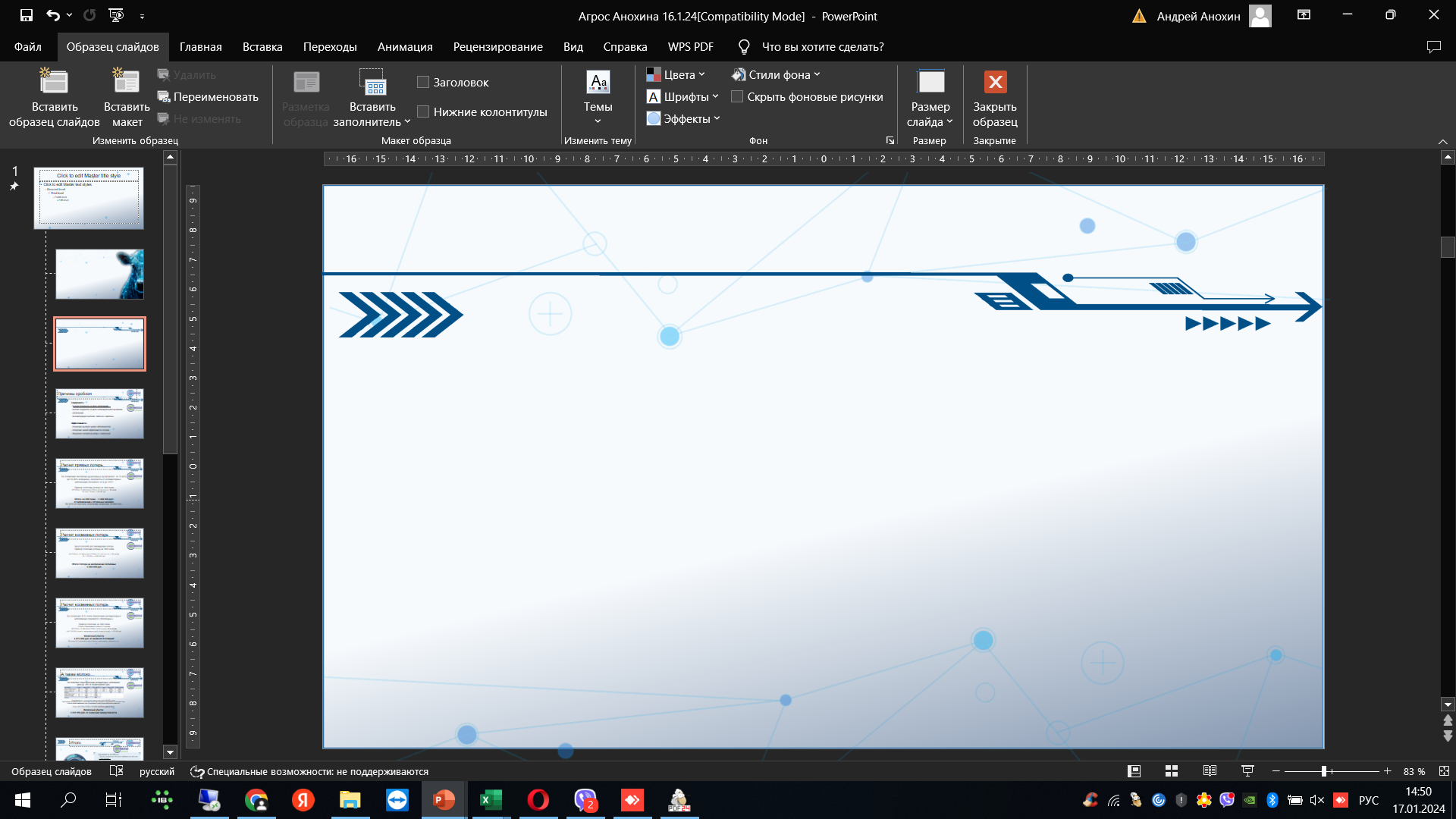 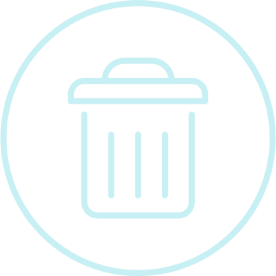 Цифровой модуль «Комфорт»
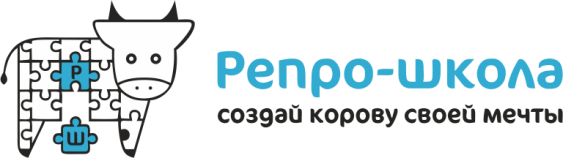 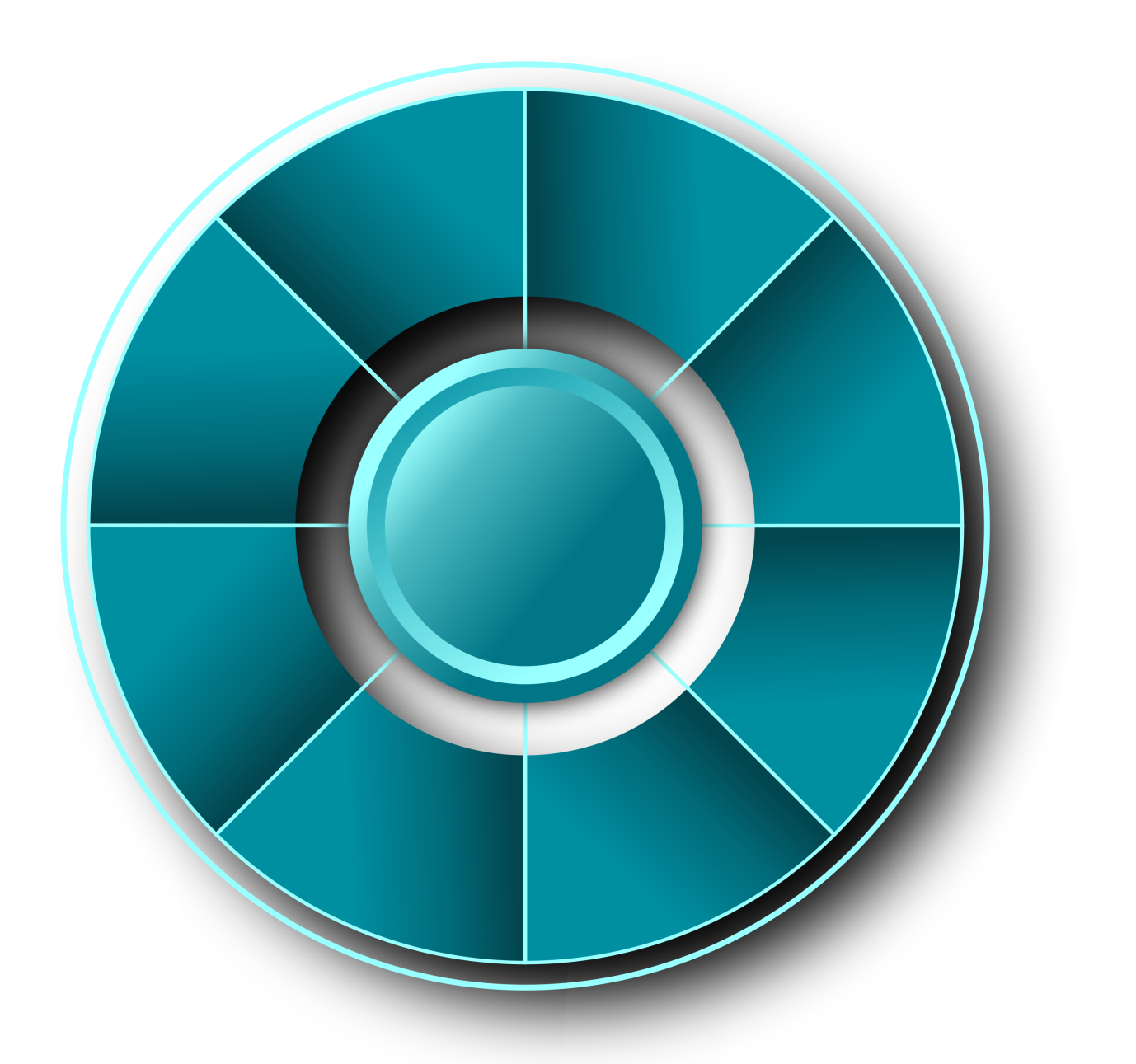 - Автоматизированный блок управления
- Датчики: температуры, влажности, загазованности, освещенности, учета воды и давления
- Приточно-вытяжная вентиляция
- Система туманного орошения
- Контроль освещенности и водопоения
- Интерфейс для дистанционной работы
- Сбор телеметрических данных
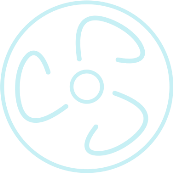 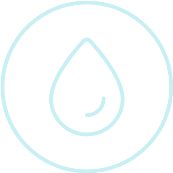 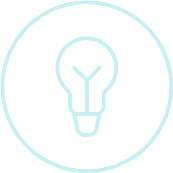 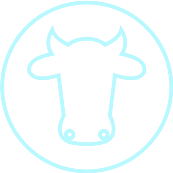 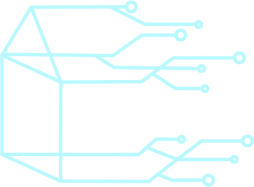 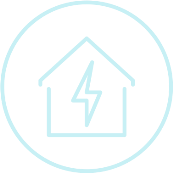 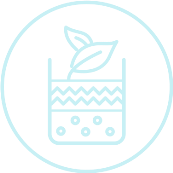 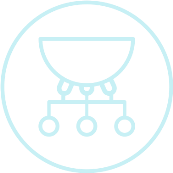 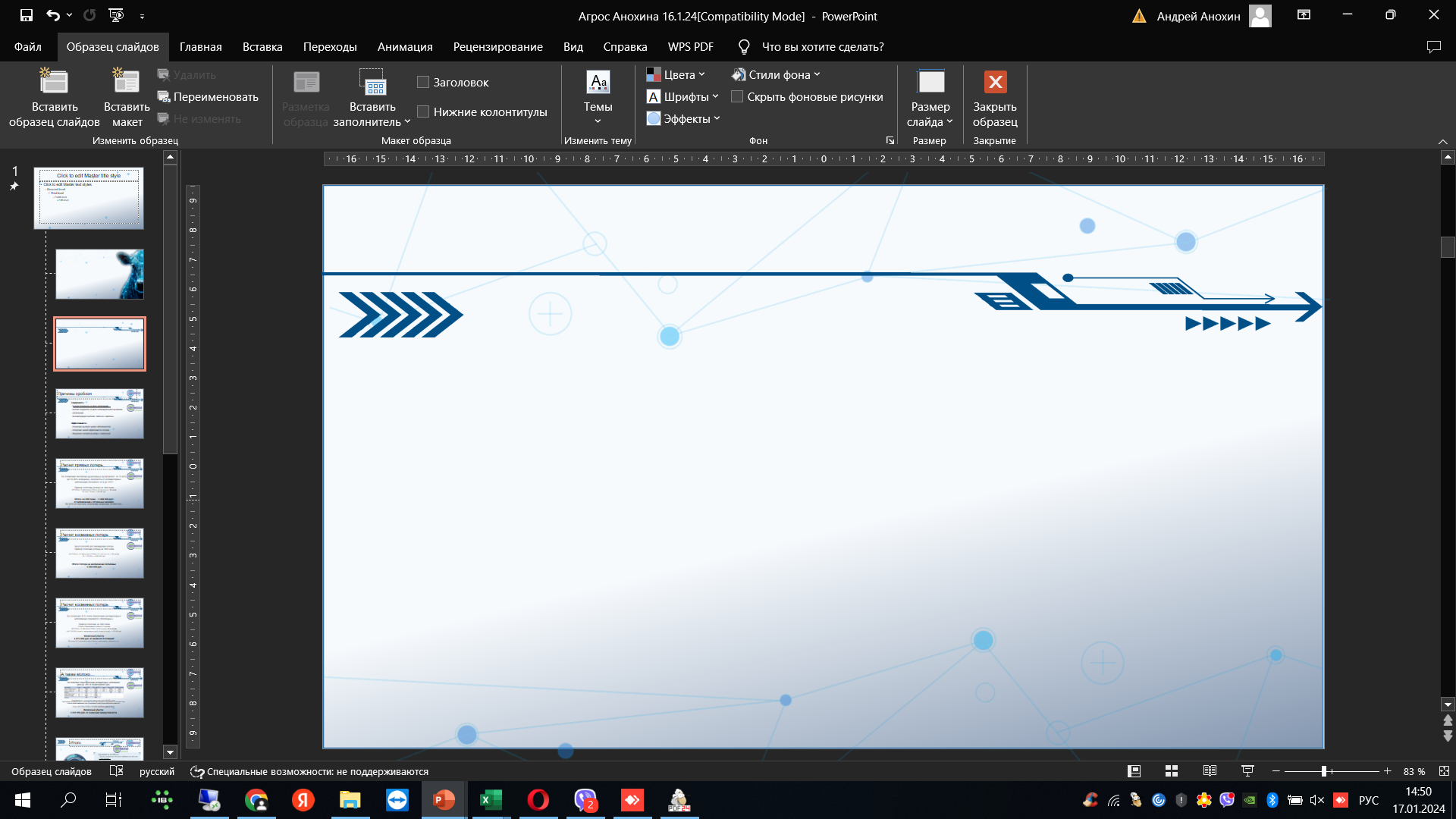 Управление онлайн и офлайн
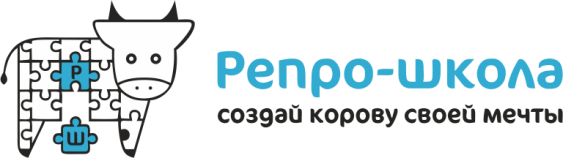 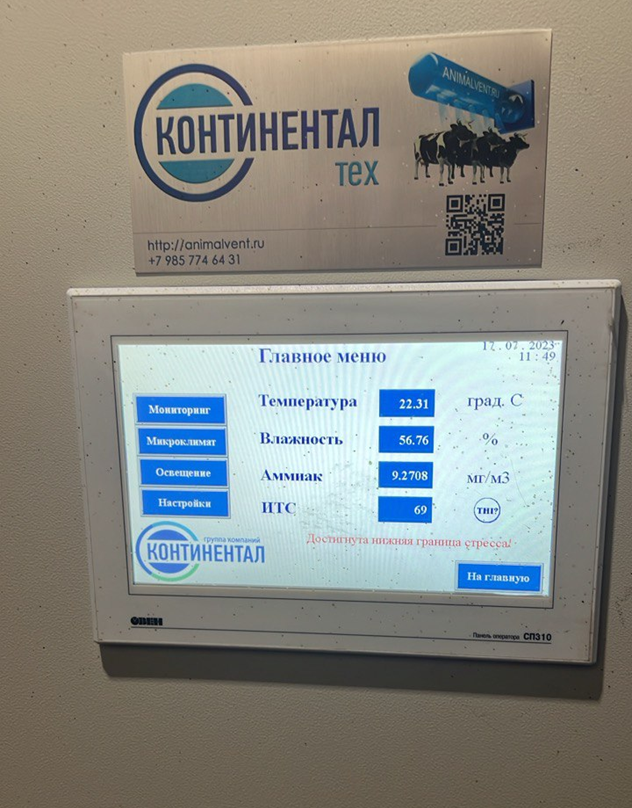 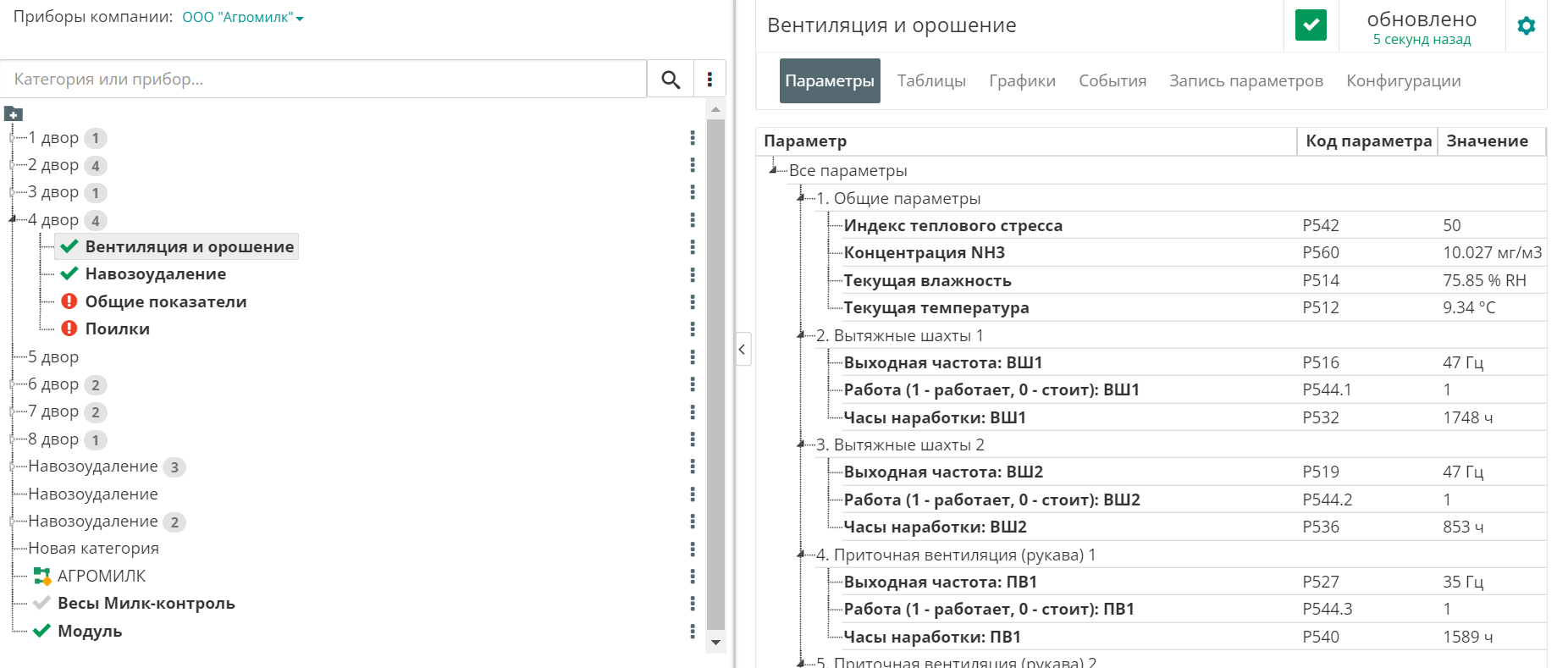 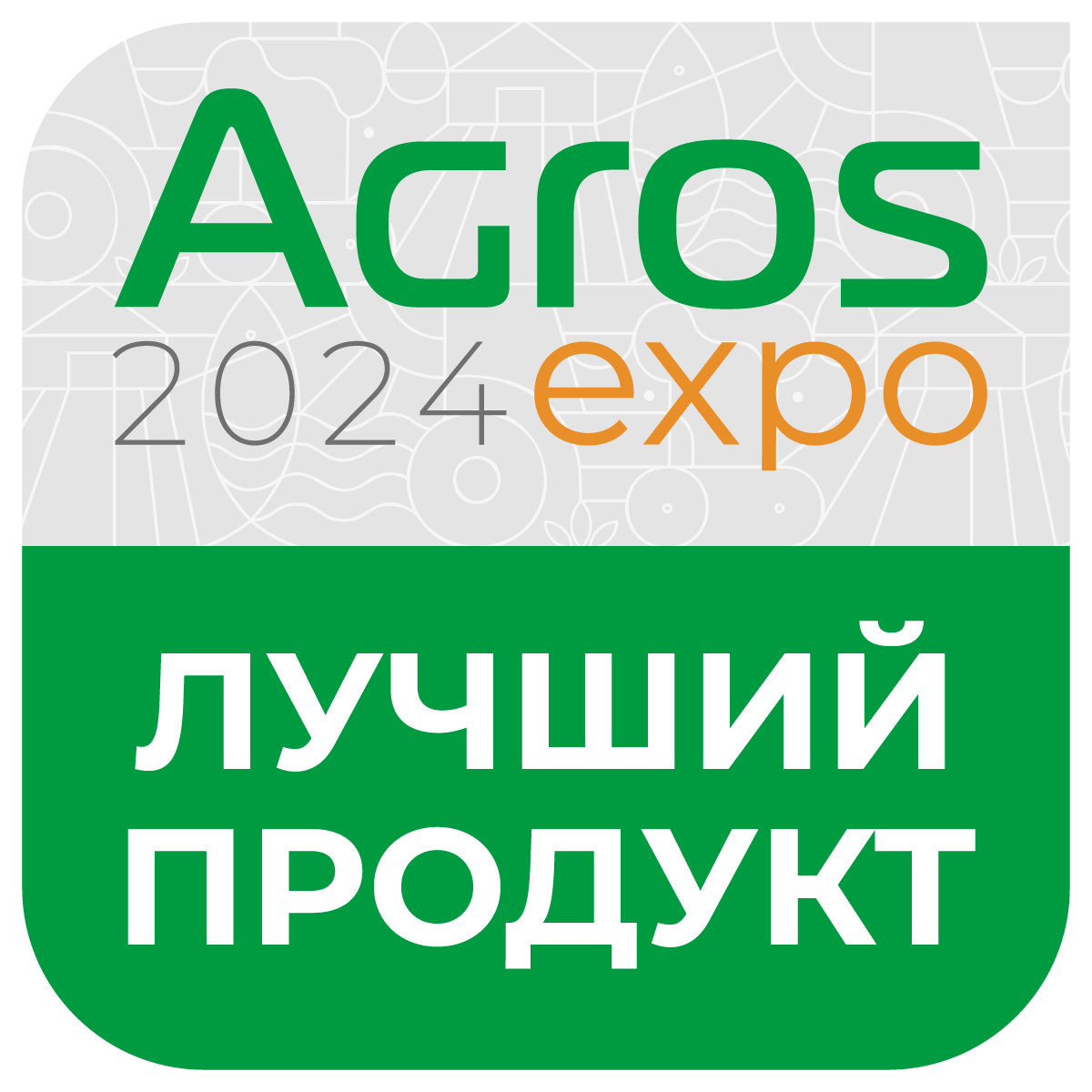 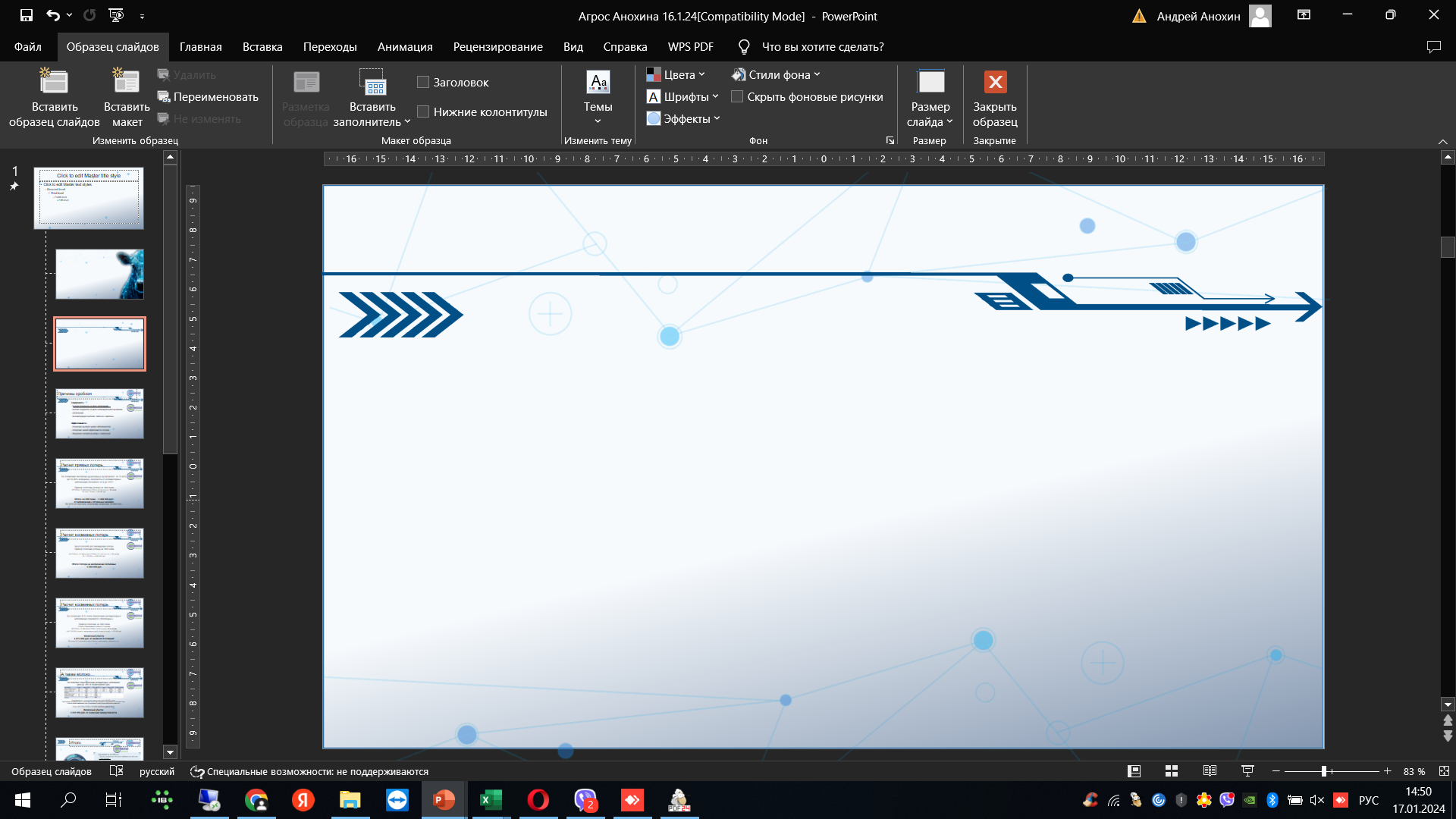 Скорость и влажность
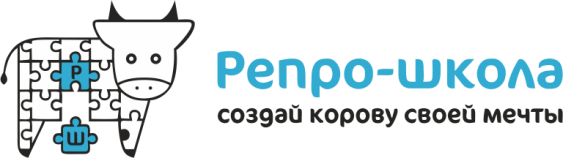 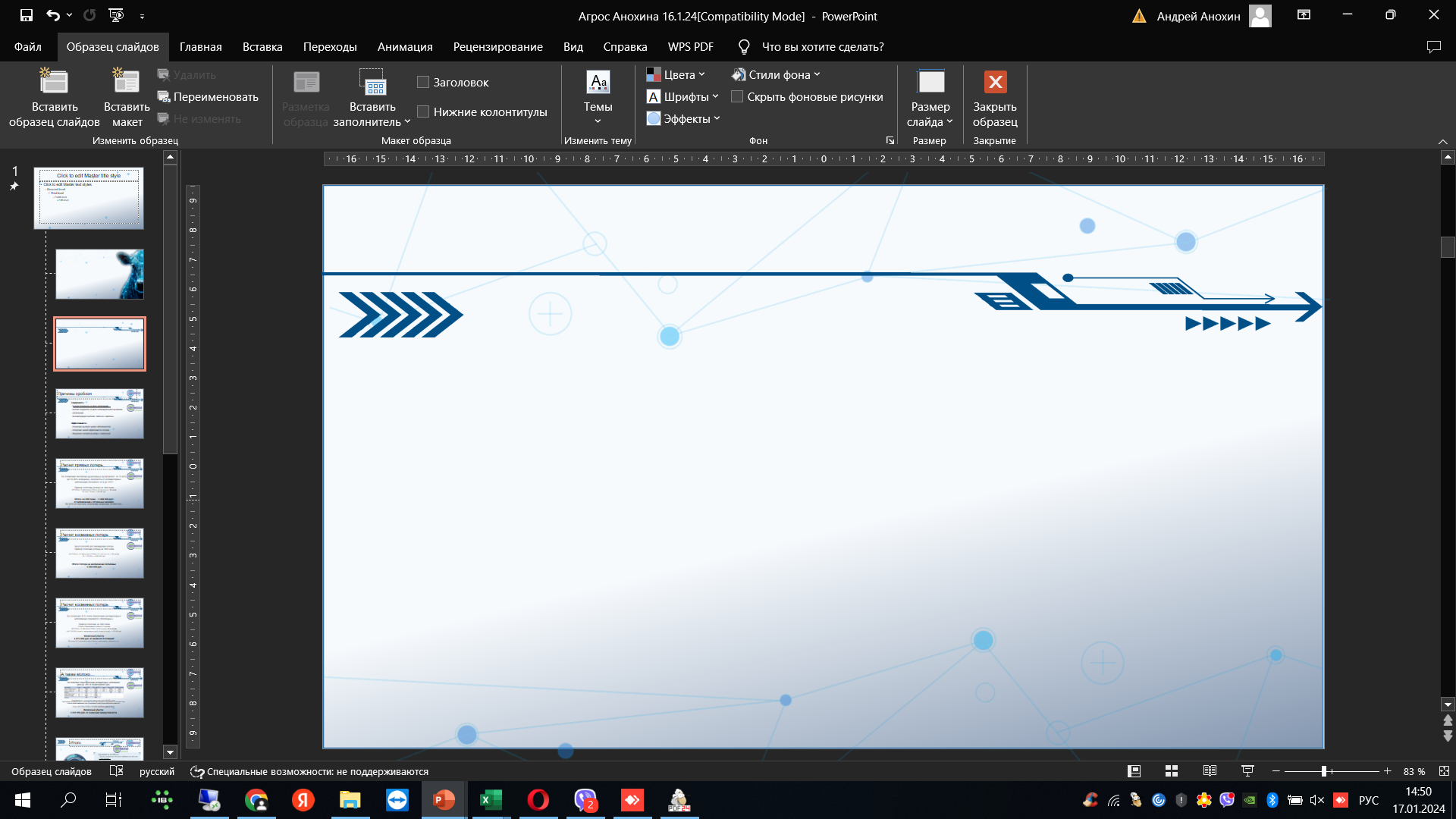 Обдув с умом
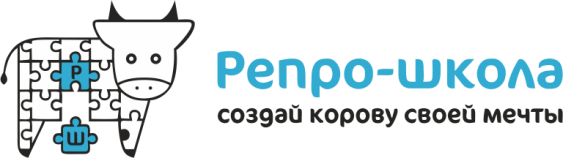 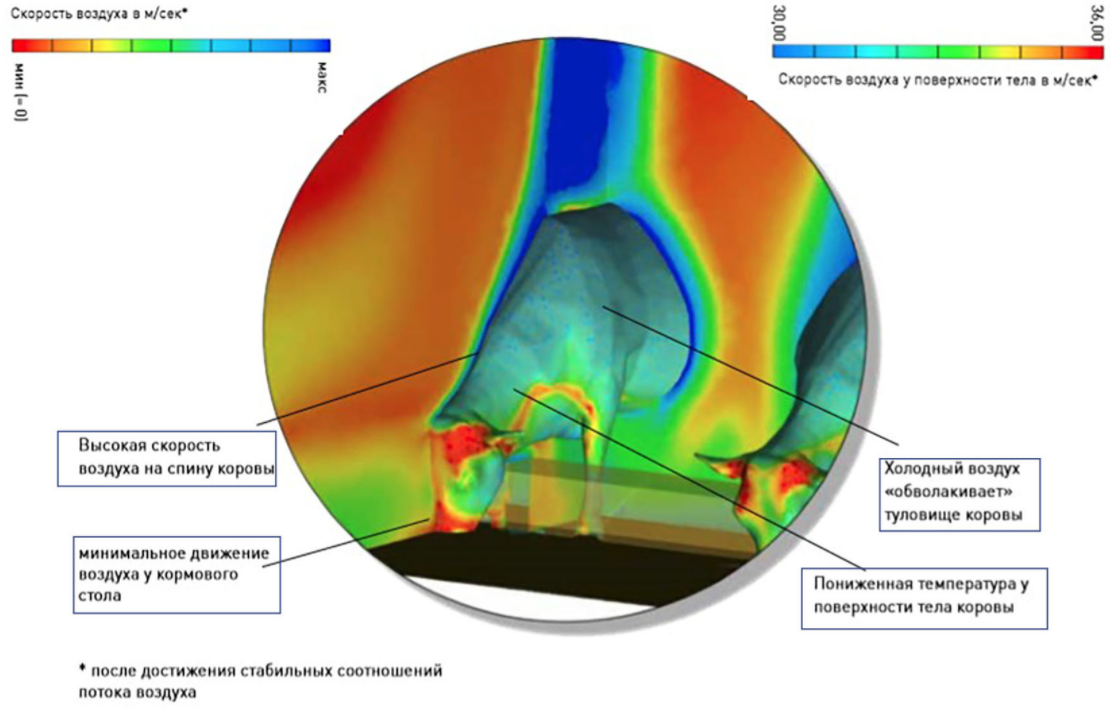 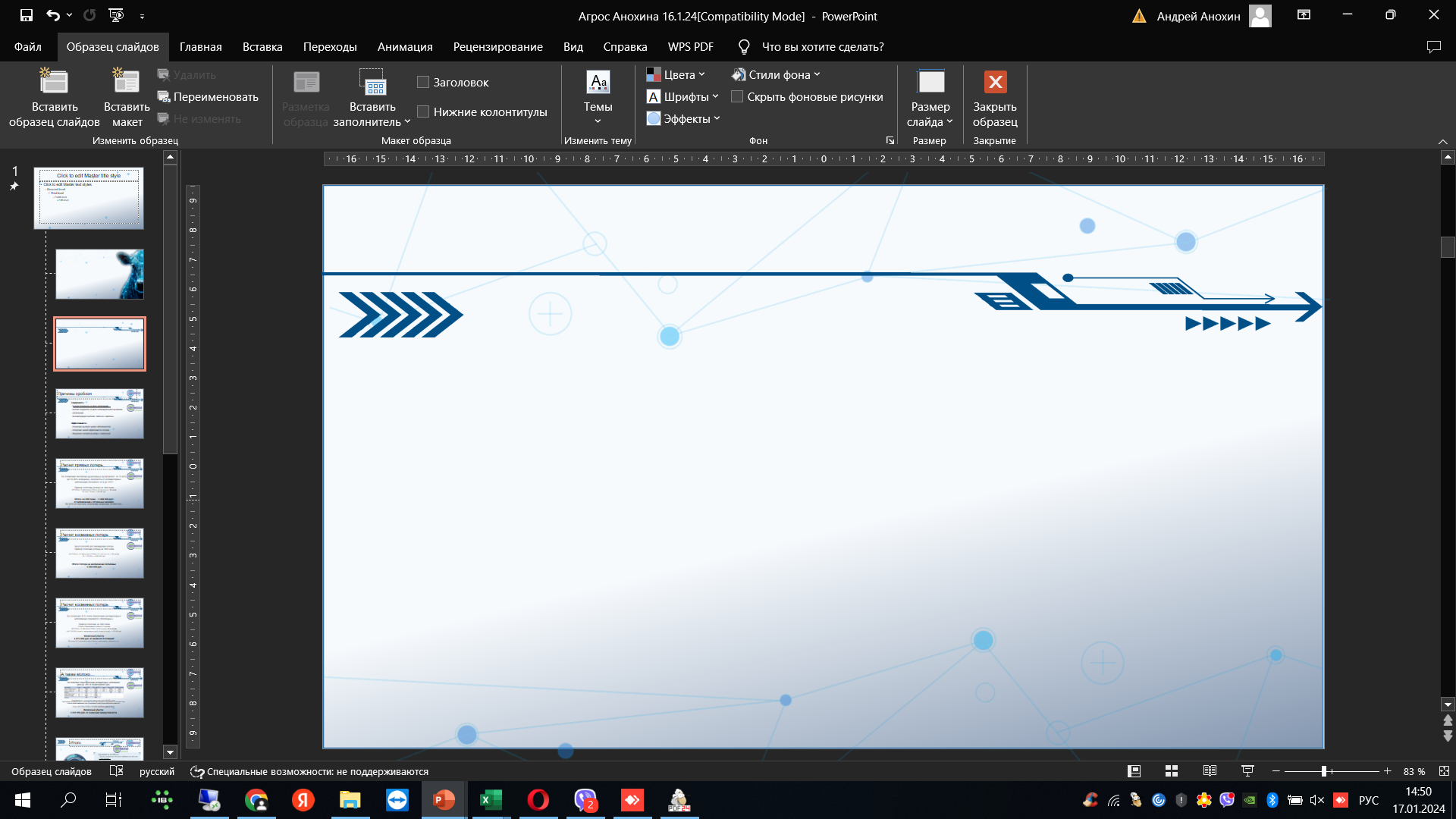 Адресный обдув
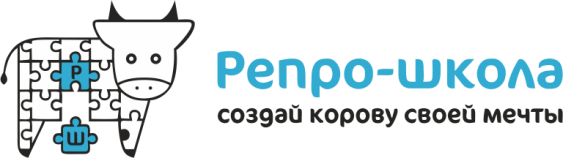 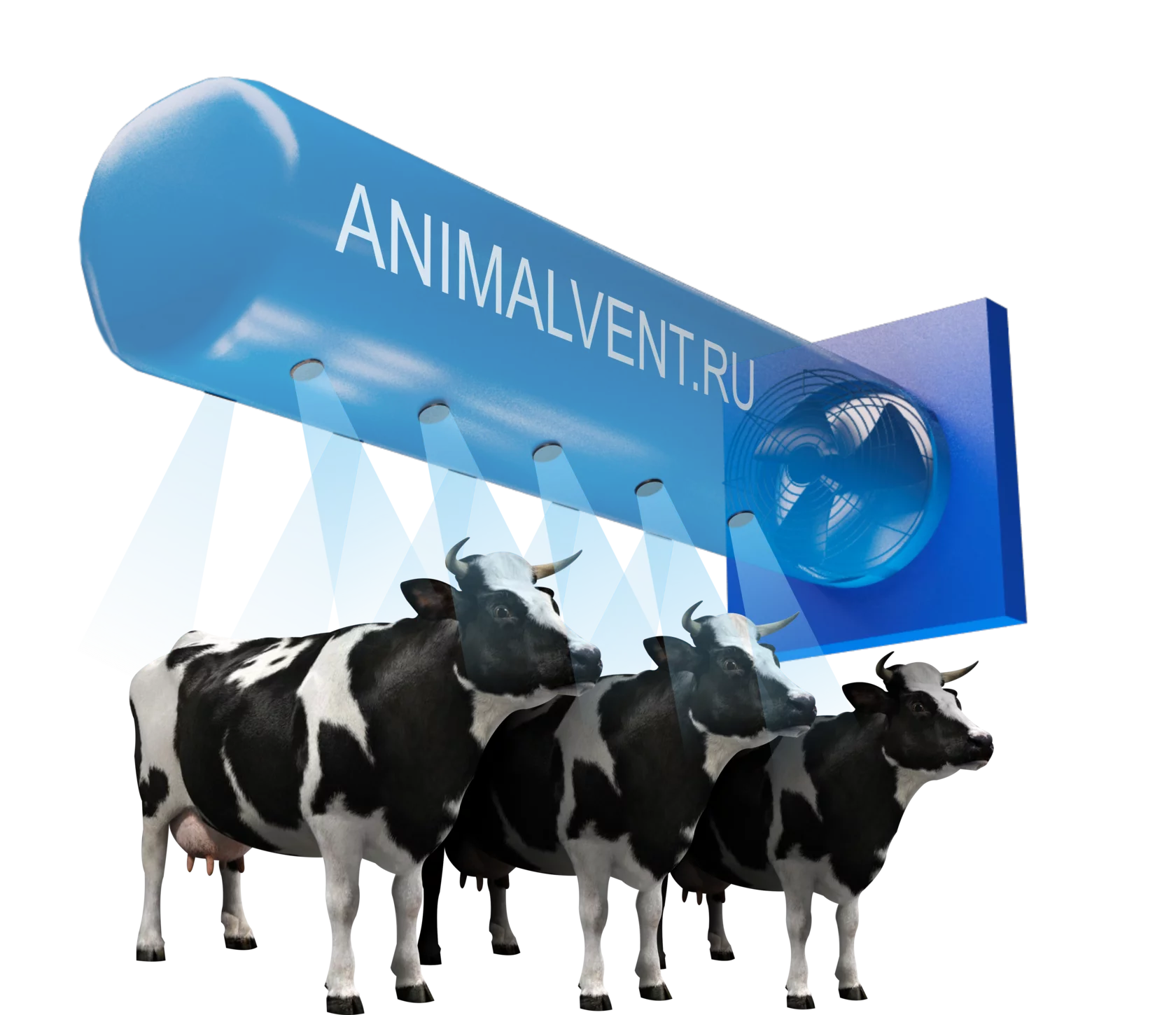 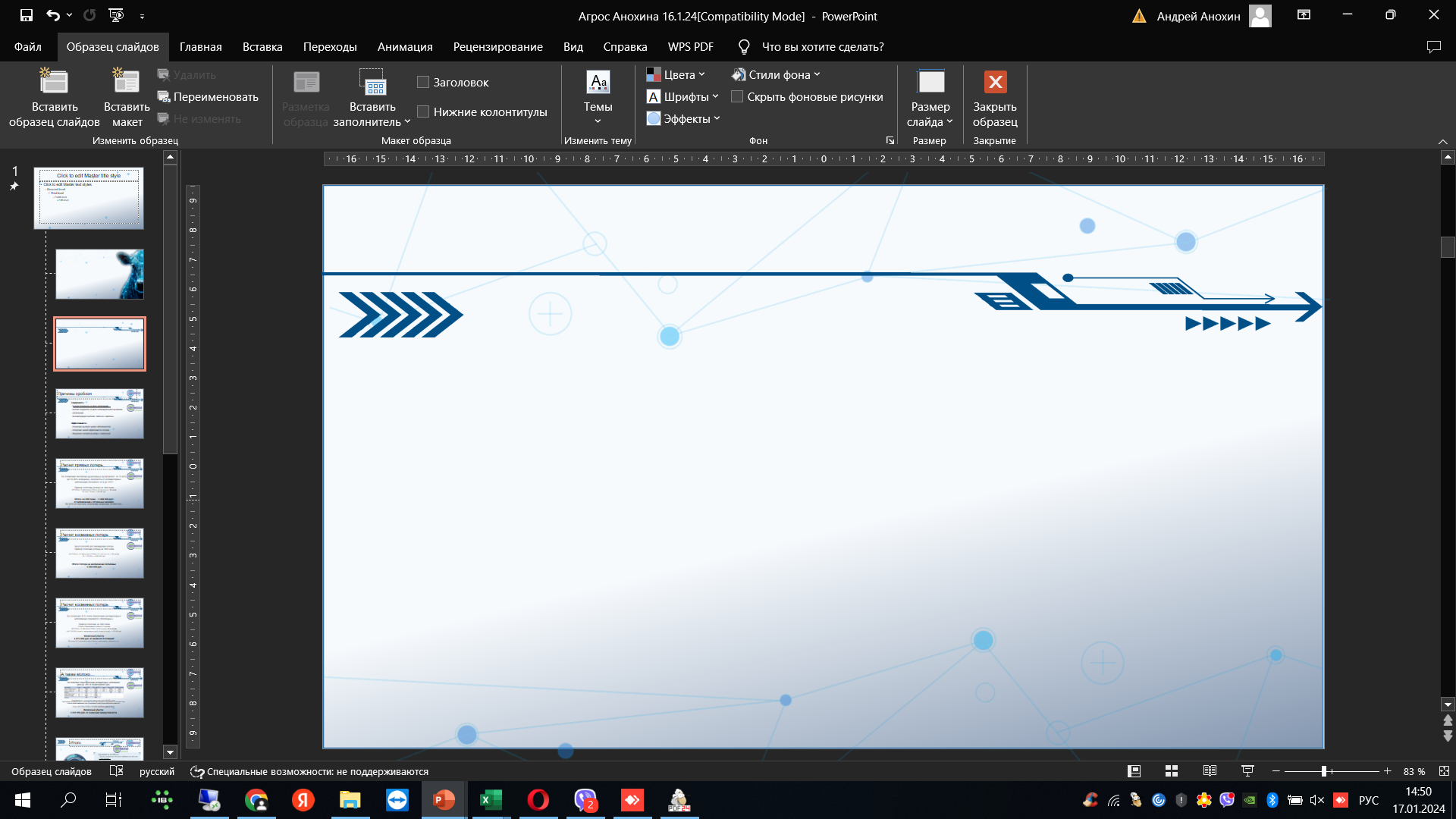 Освещение
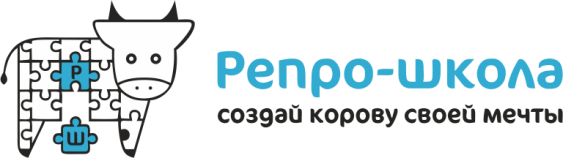 Для дойных: 18 на 6 часов (250 люкс стол, 200 лежак)
Чем длиннее световой день – тем выше секреция пролактина за счет снижения экспрессии рецепторов пролактина. Исследования разных стран показывают:
Увеличение светового дня с 12 до 16 часов повысило потребление СВ до 1 кг СВ и увеличило удой на 2,3 кг  
Сокращения освещенности на 1 час уменьшило потребление СВ на 8-10%
https://thedairylandinitiative.vetmed.wisc.edu/home/housing-module/adult-cow-housing/photoperiod-and-lighting/
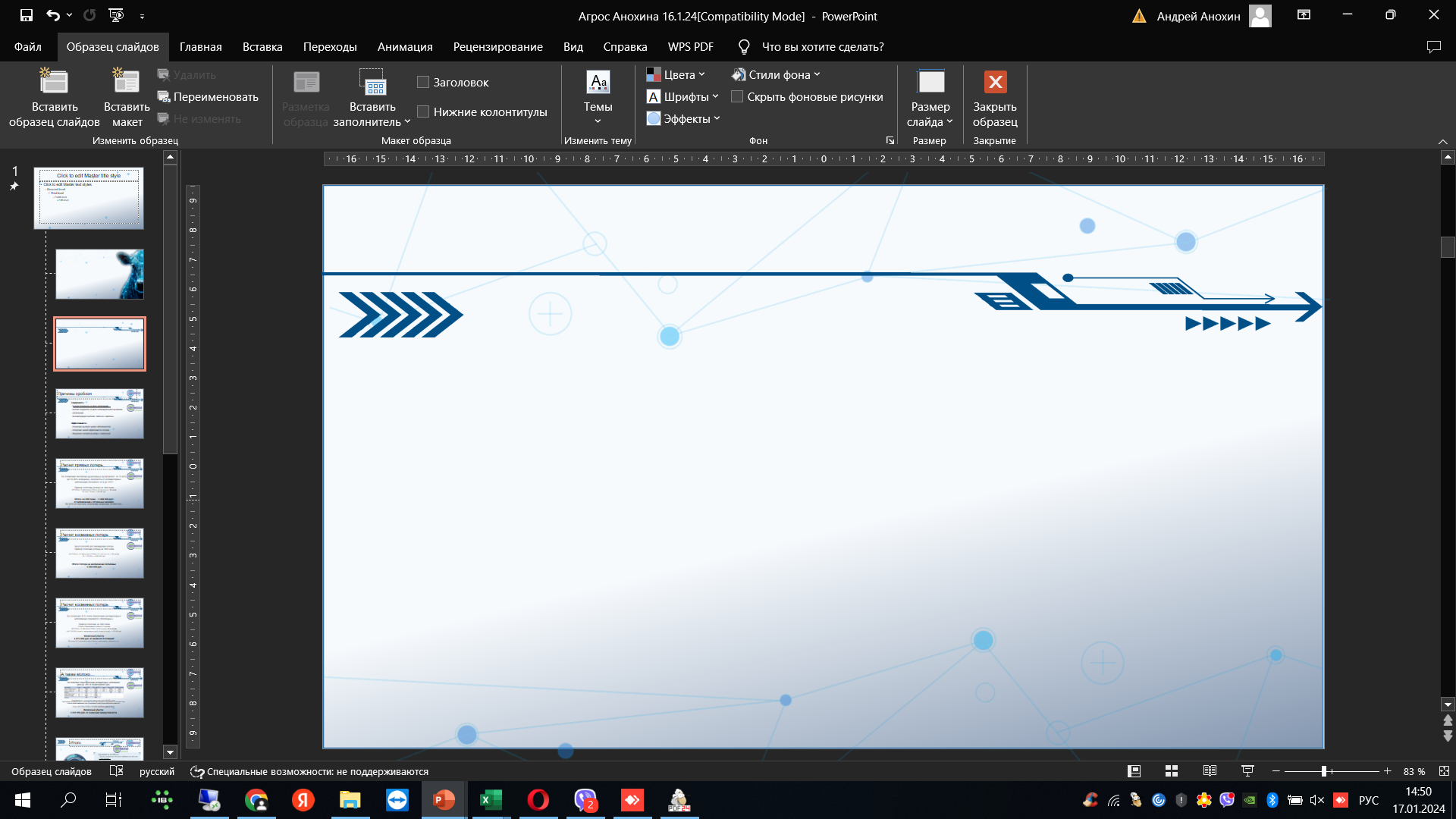 Управление светом 24/365
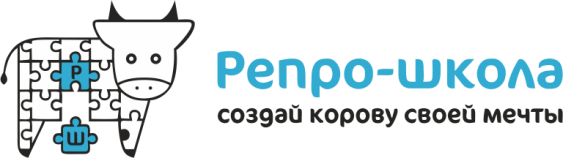 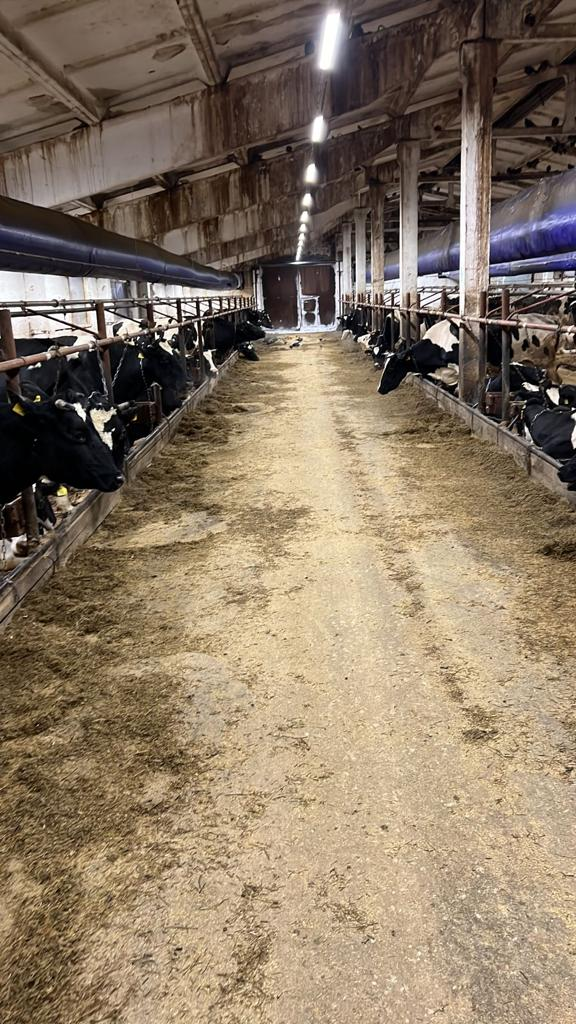 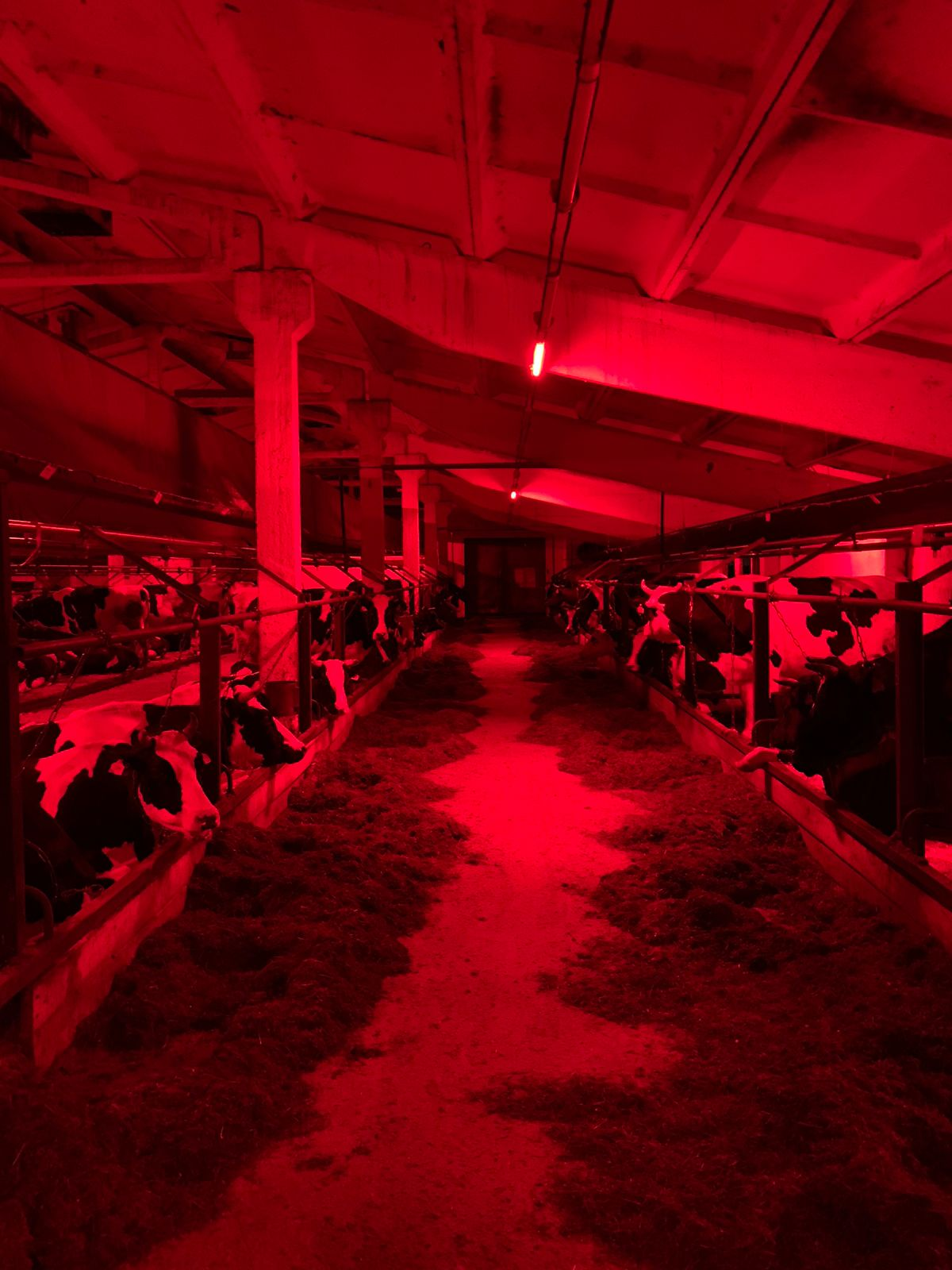 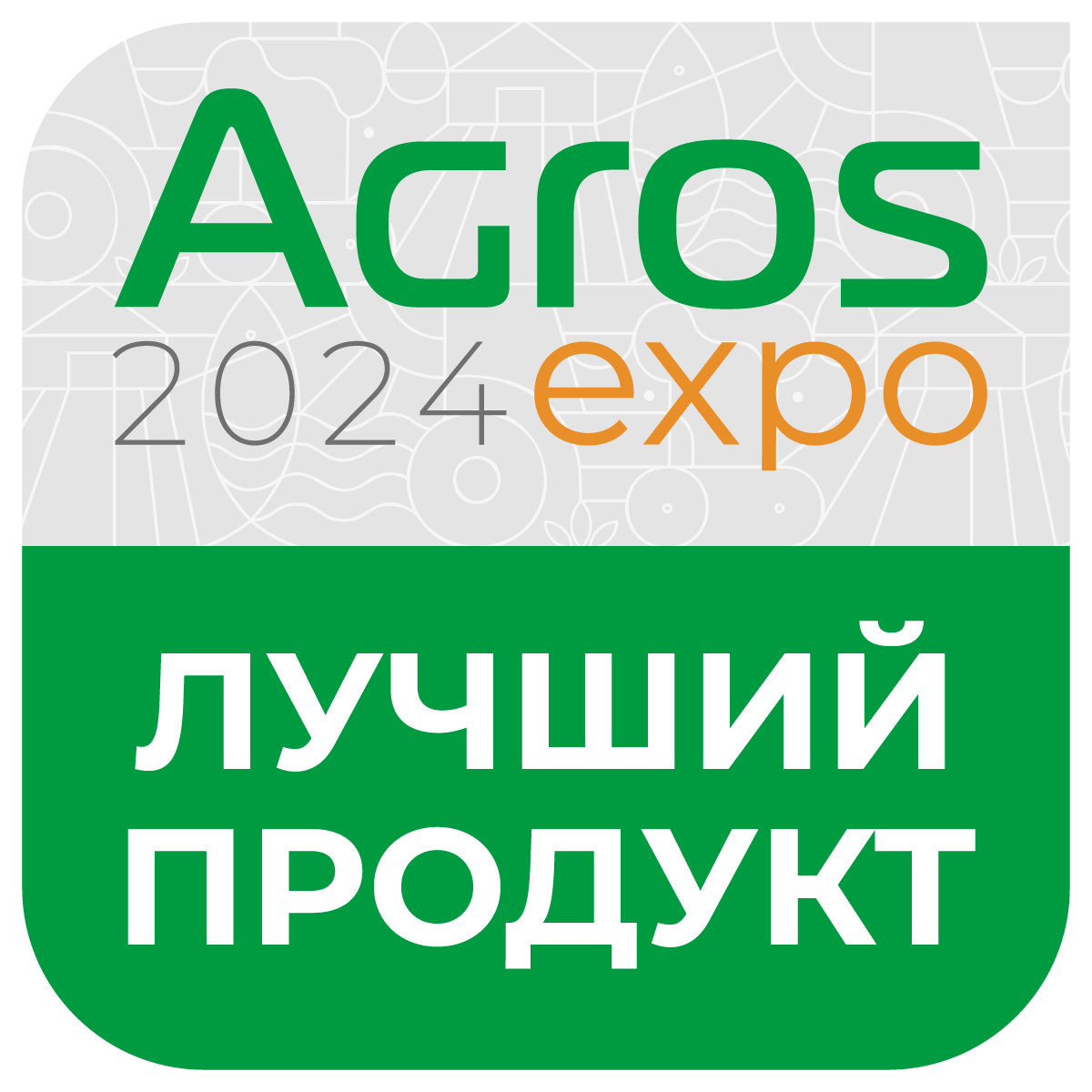 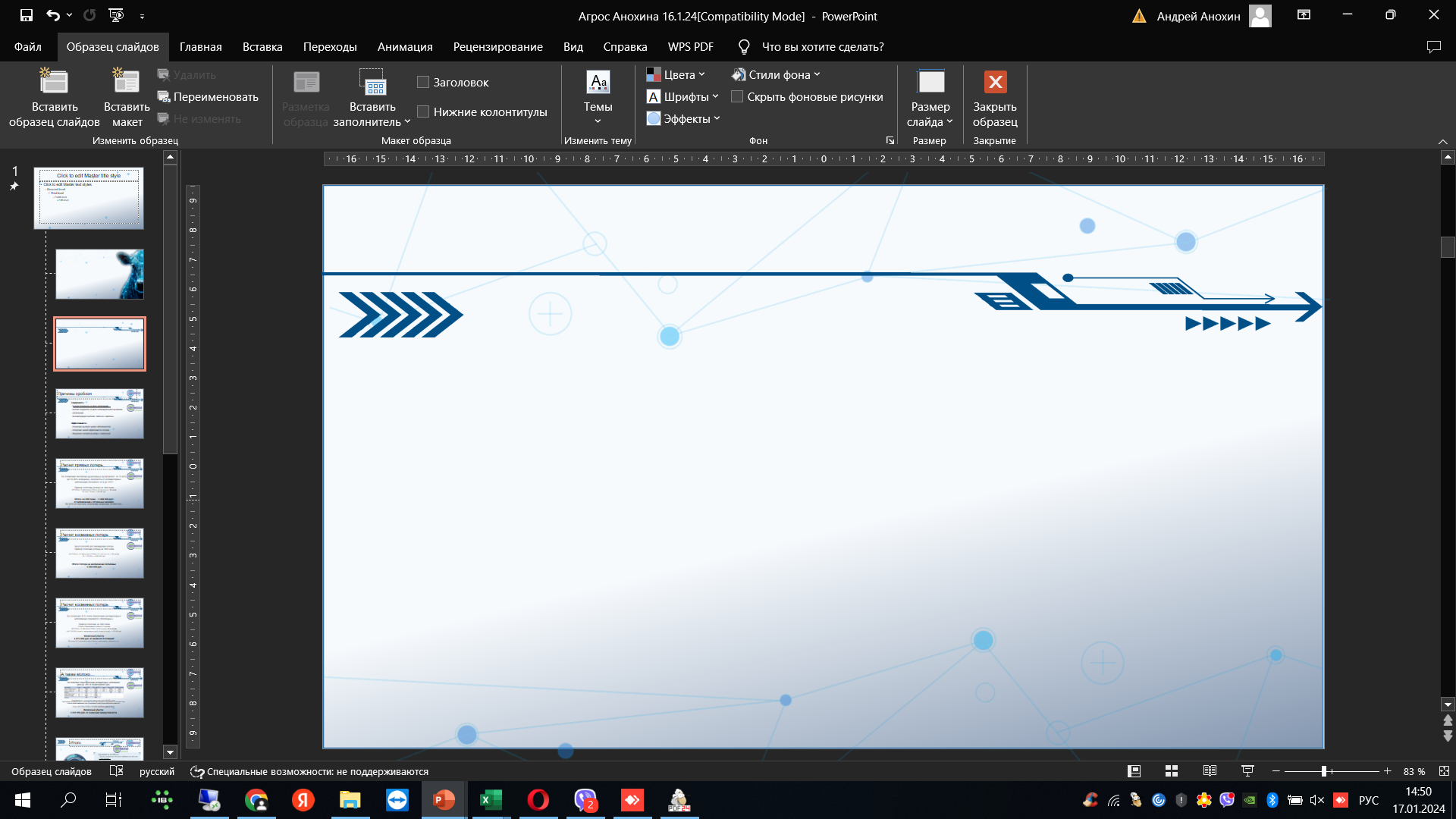 Водопоение
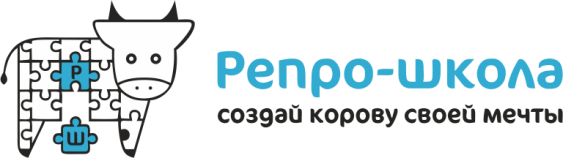 На каждый 1 литр молока необходимо 3-4 литра воды
На каждый 1 кг увеличения потребленного сухого вещества (СВ) необходимо 1,58 кг воды
При тепловом стресс потребление воды увеличивается 1,5 -2 раза
Нормы для без привязи:
групповые поилки на 25-35 животных
фронт поения 10-12 см на голову
проходы в зонах поилок 4-6 метров
расстояние от скотоместа до поилки не более 20-23 метров
вода должна быть слегка теплой
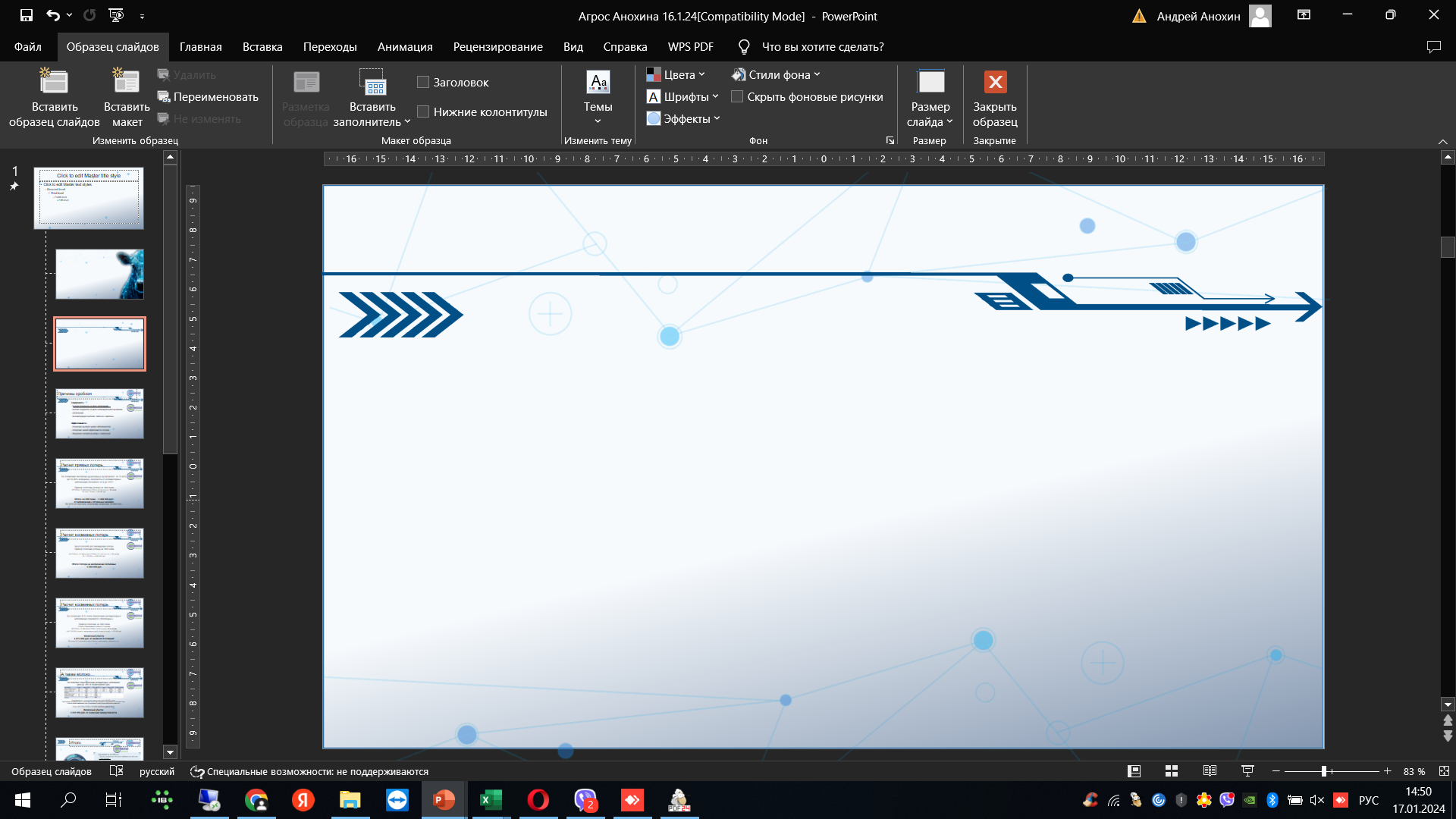 Контроль потребления воды
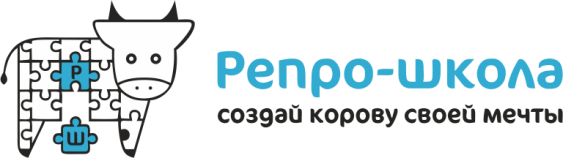 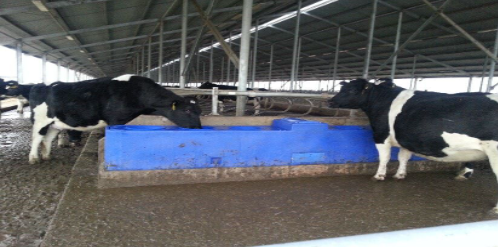 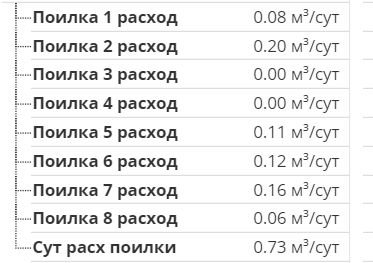 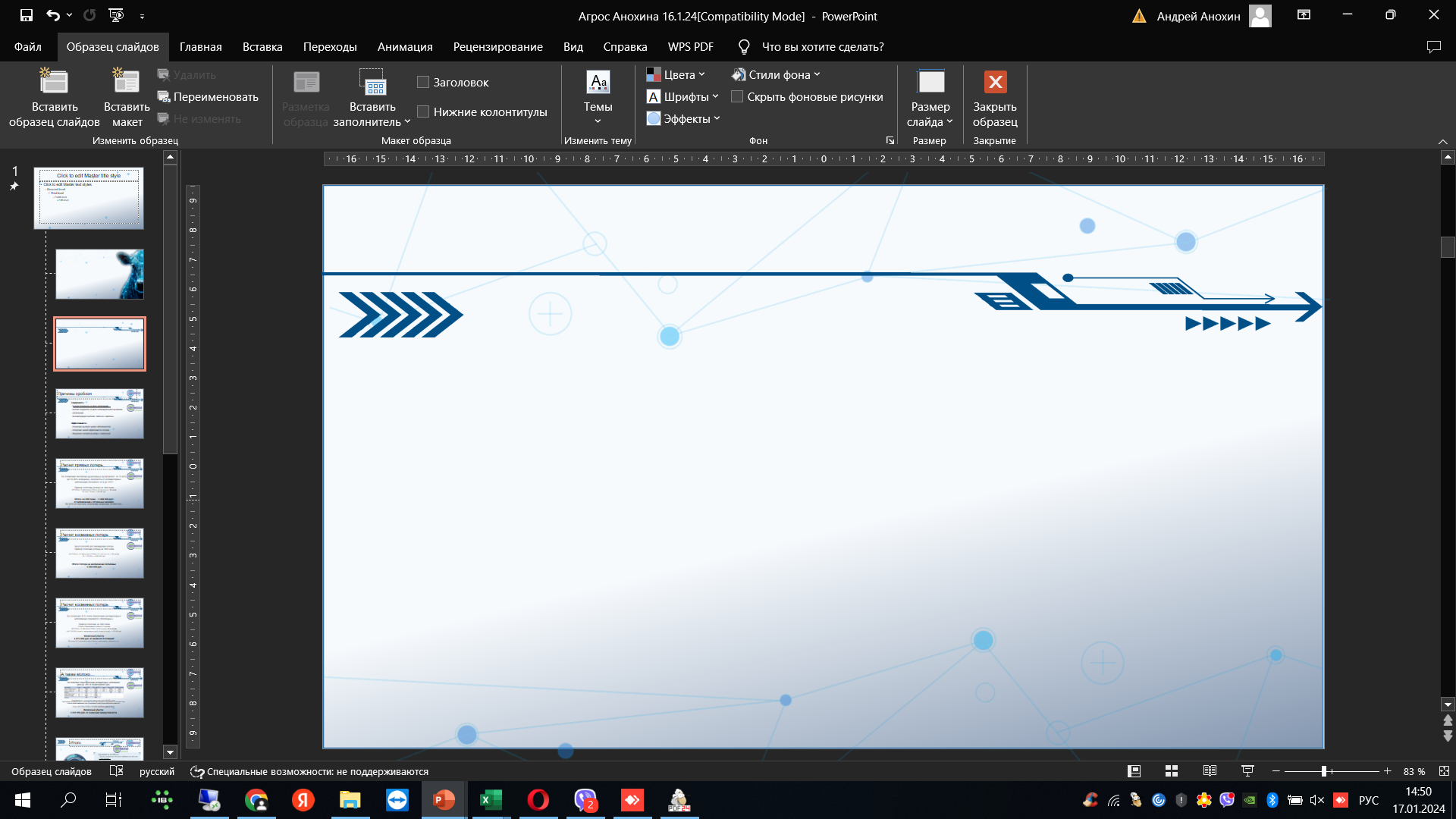 Расходы на электроэнергию
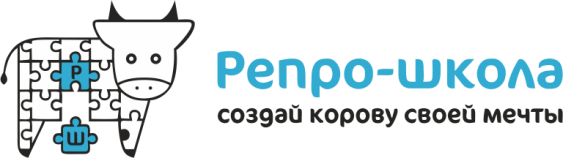 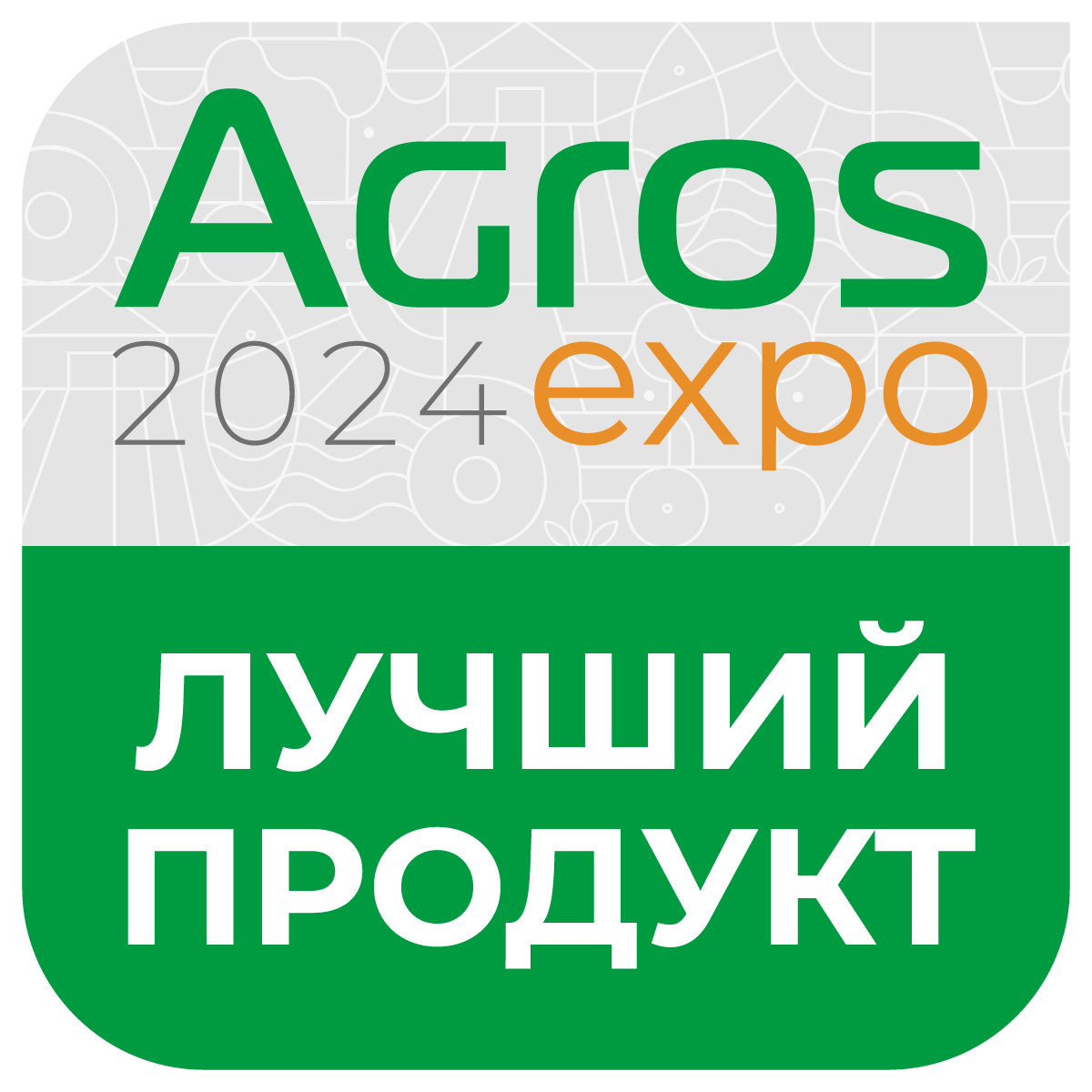 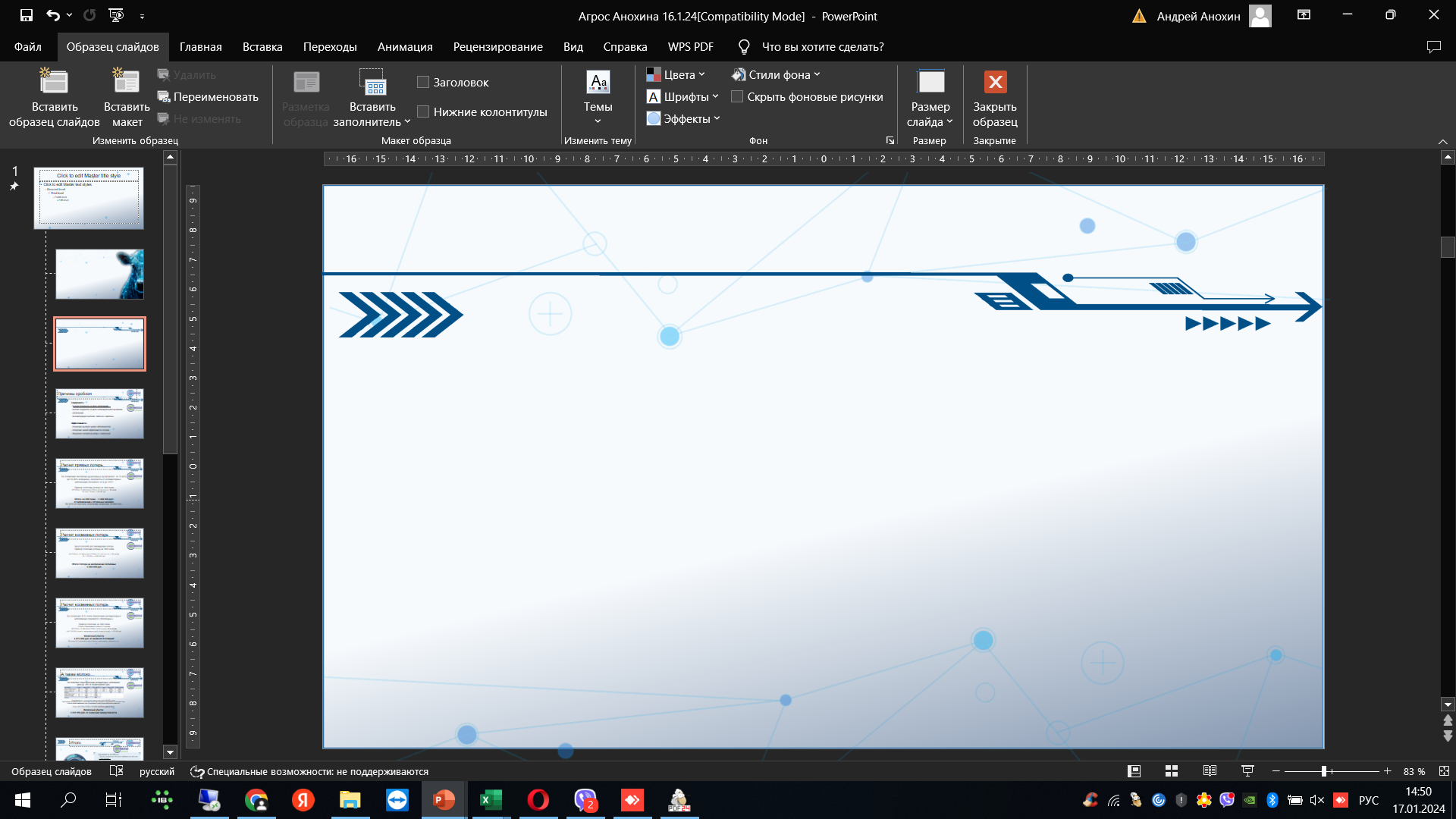 Комфорт важен везде
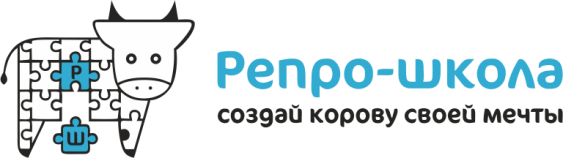 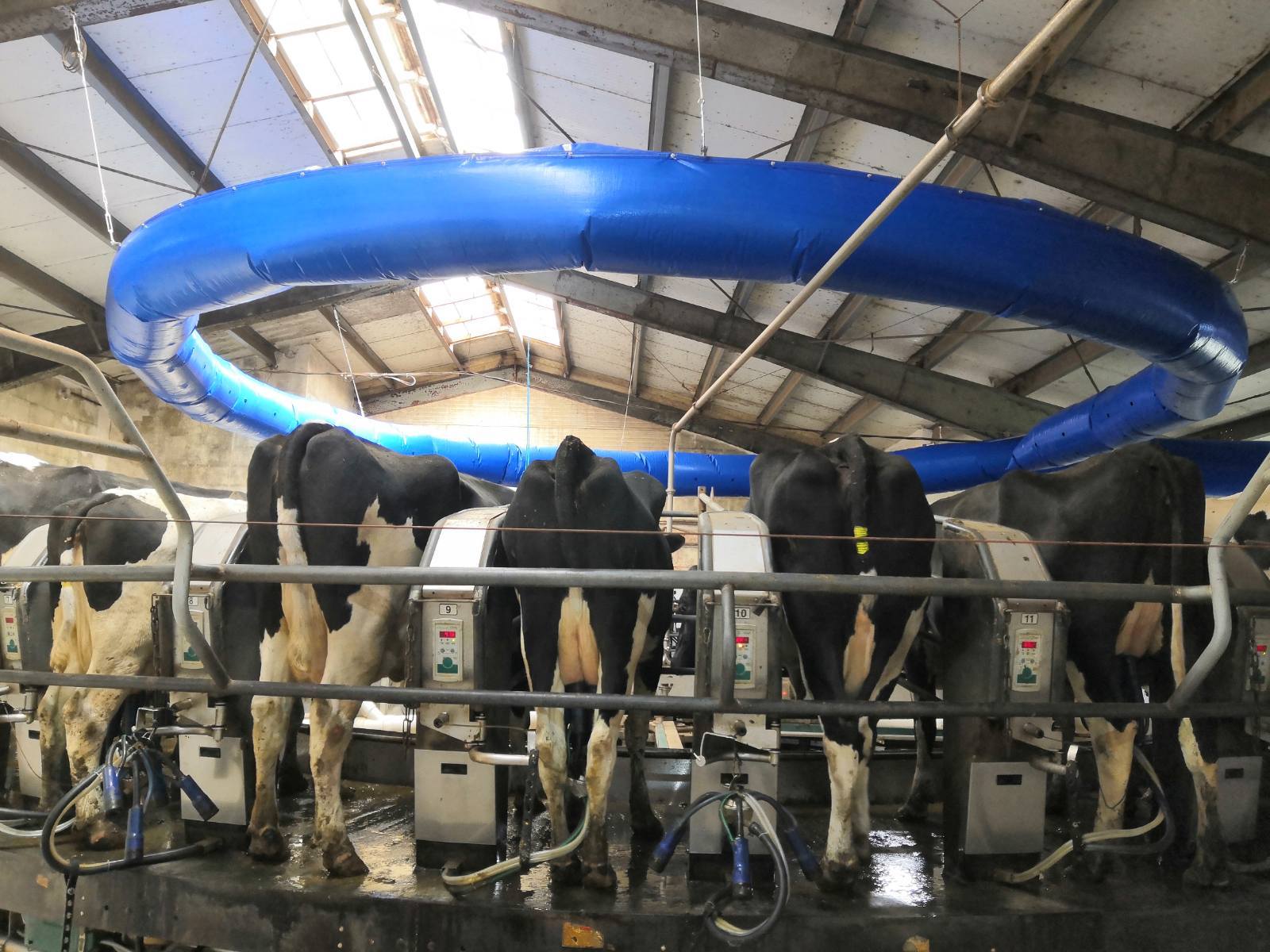 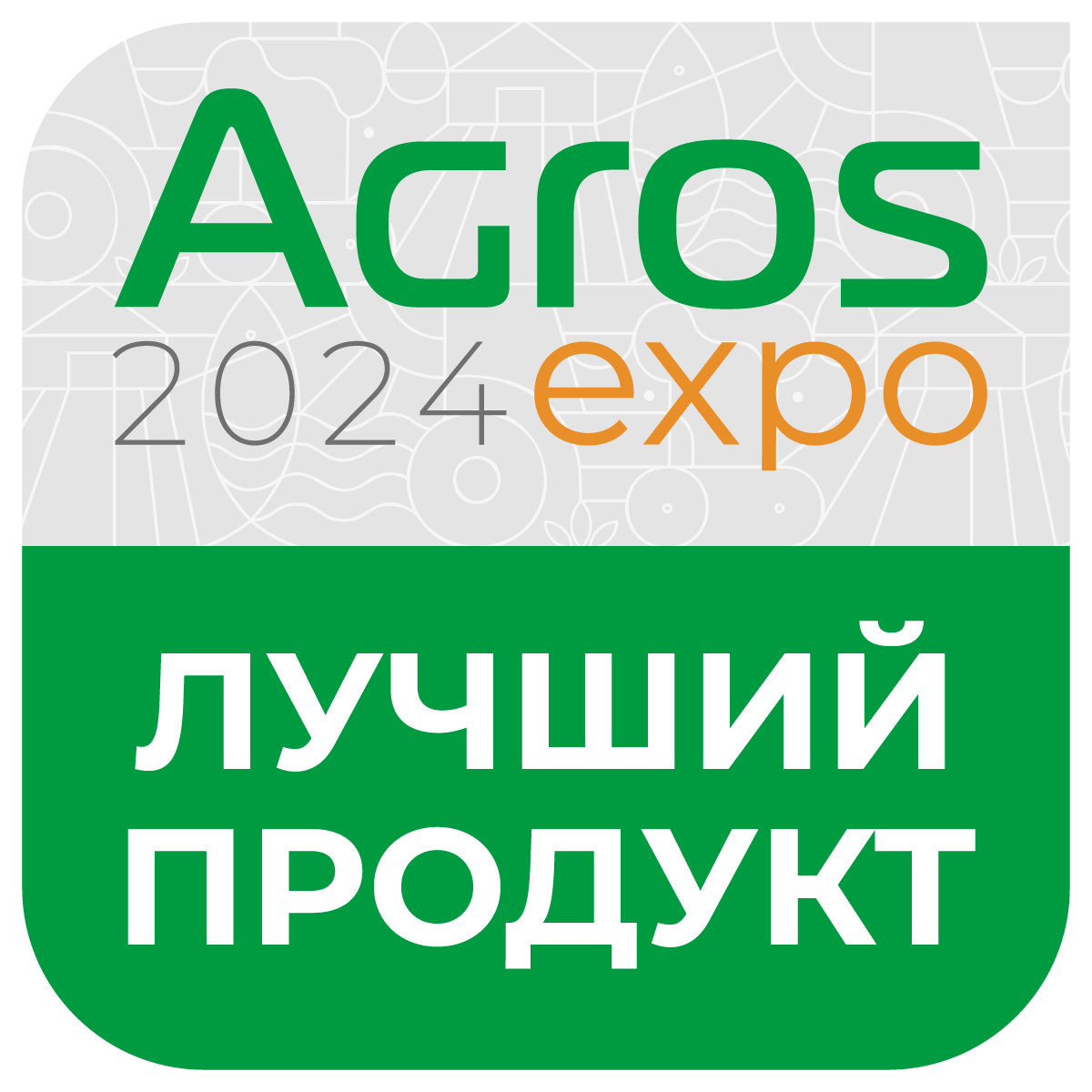 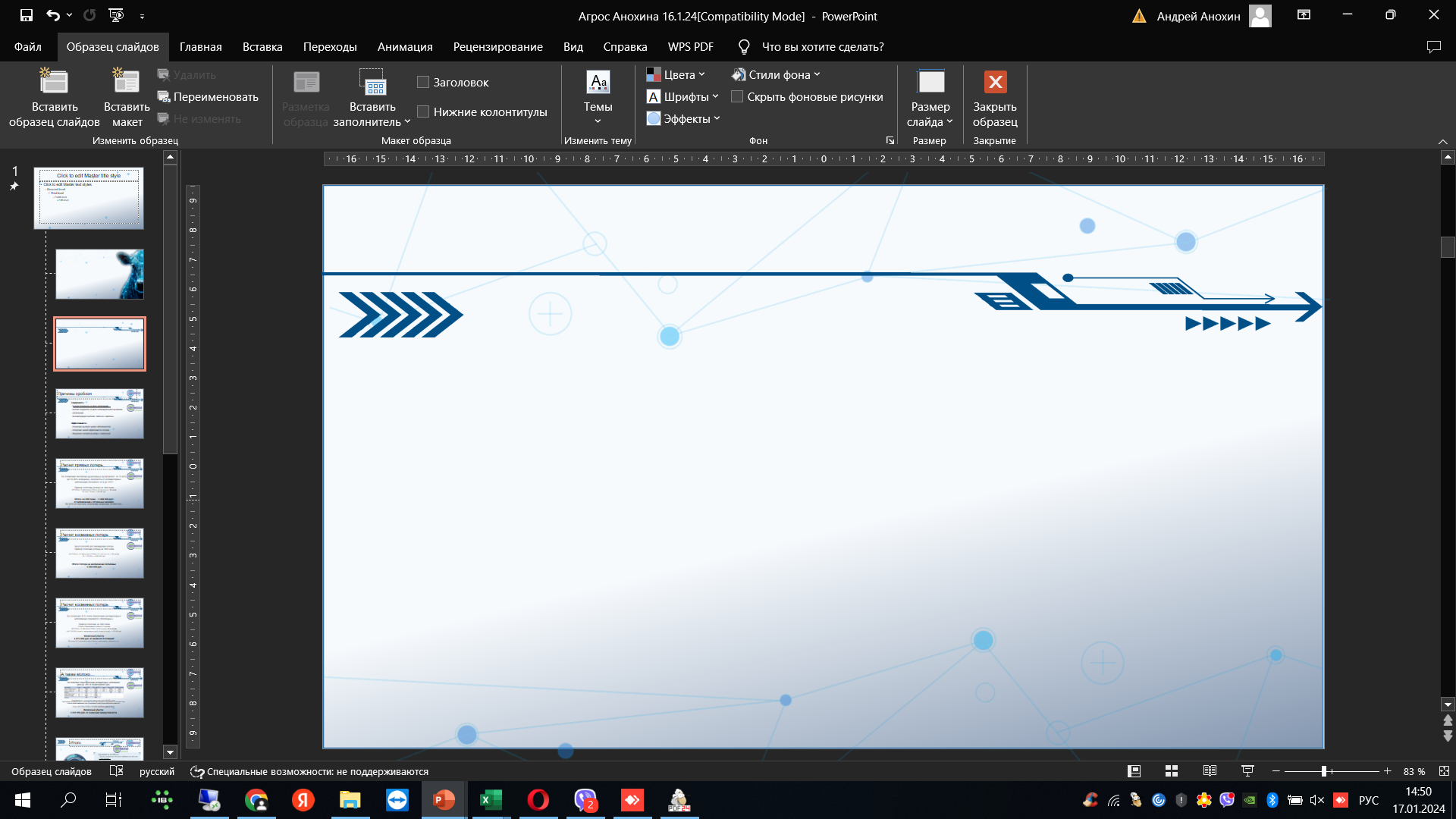 Контроль персонала и стола
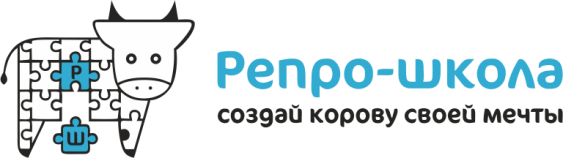 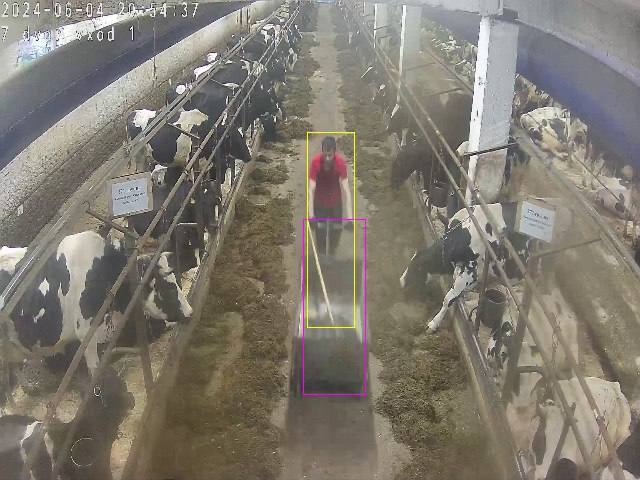 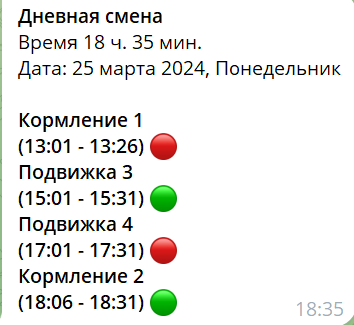 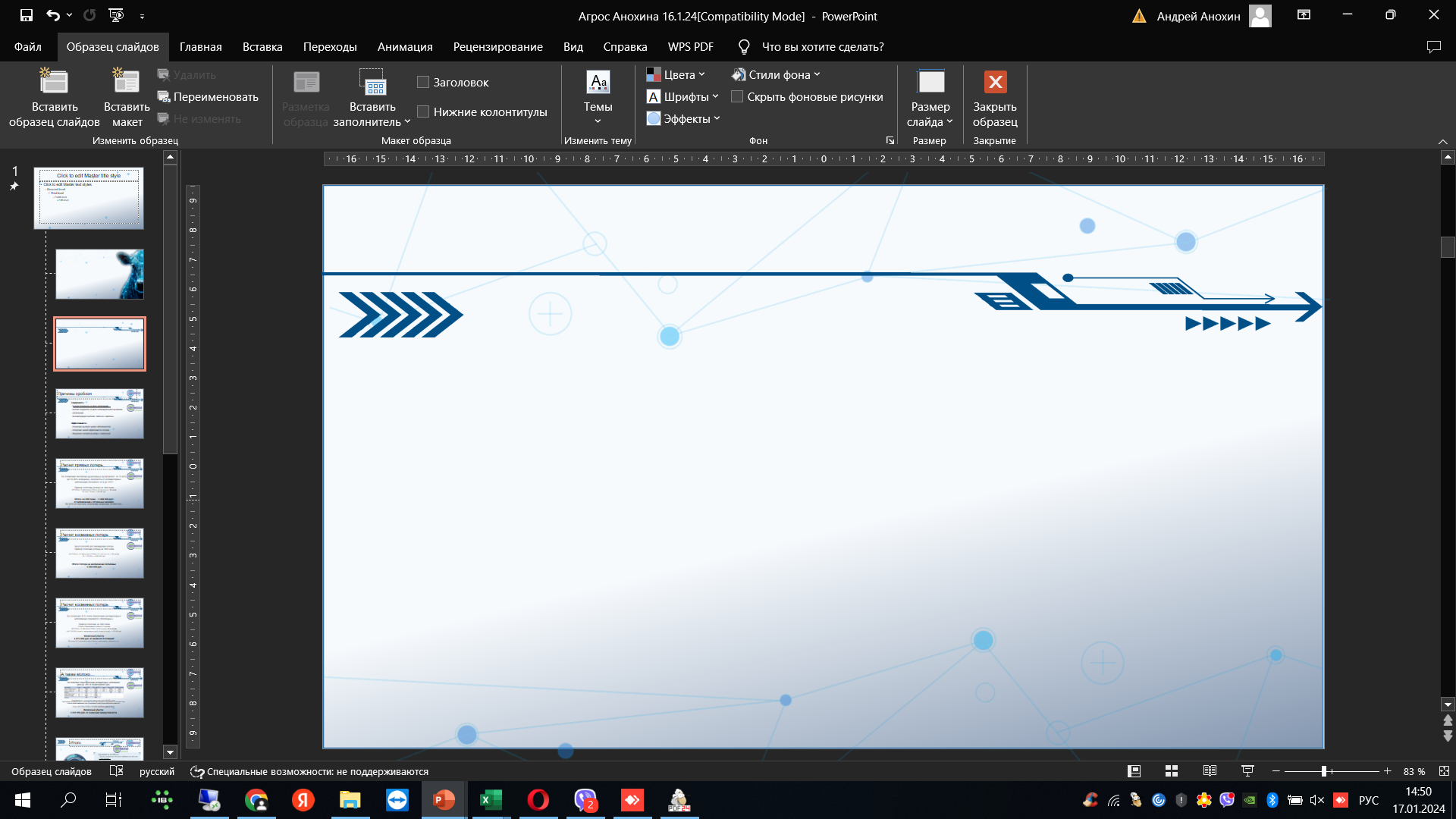 Будущее рядом
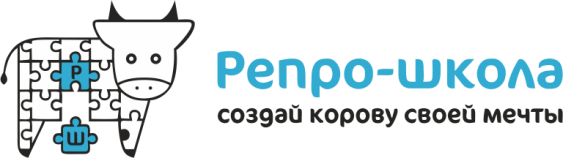 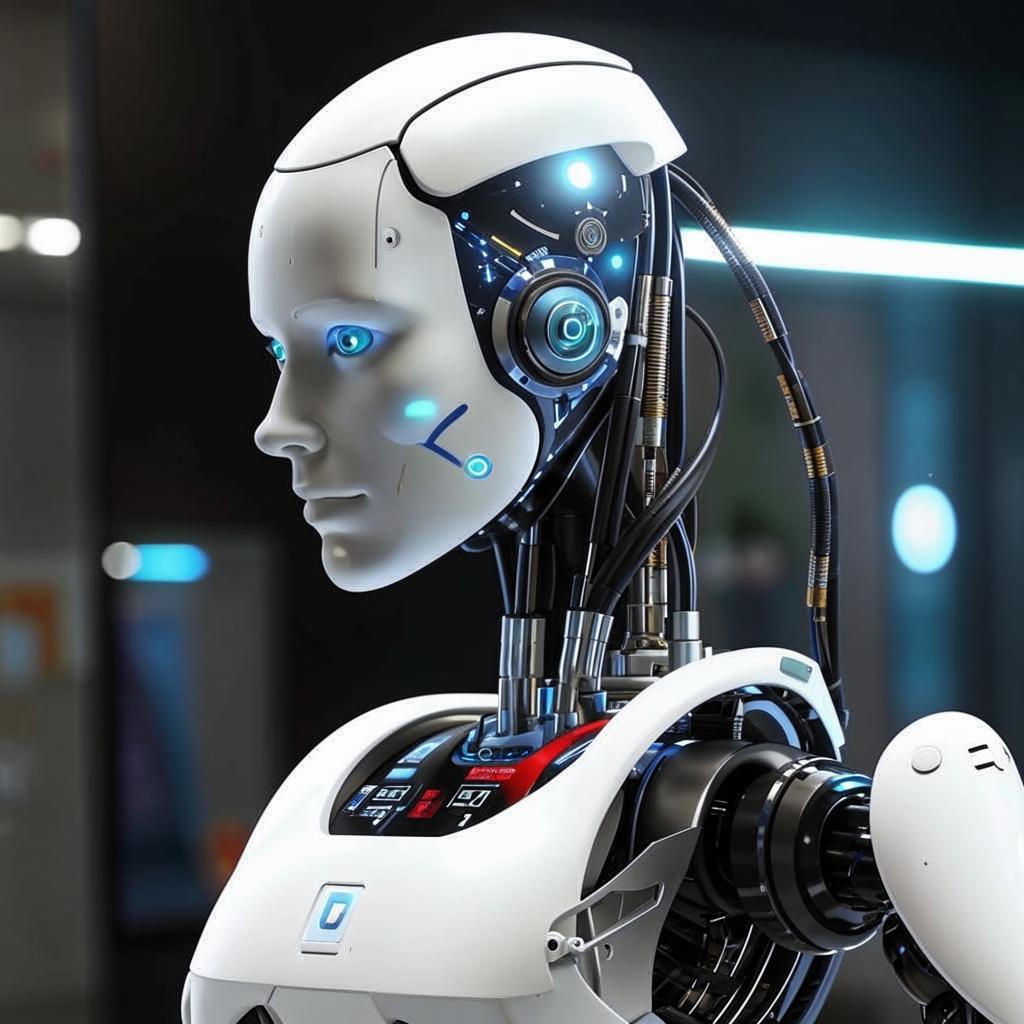 Ферма будущего – это «человеческая» 
ферма без людей
ЛюдиКоровы
ПРИБЫЛЬ
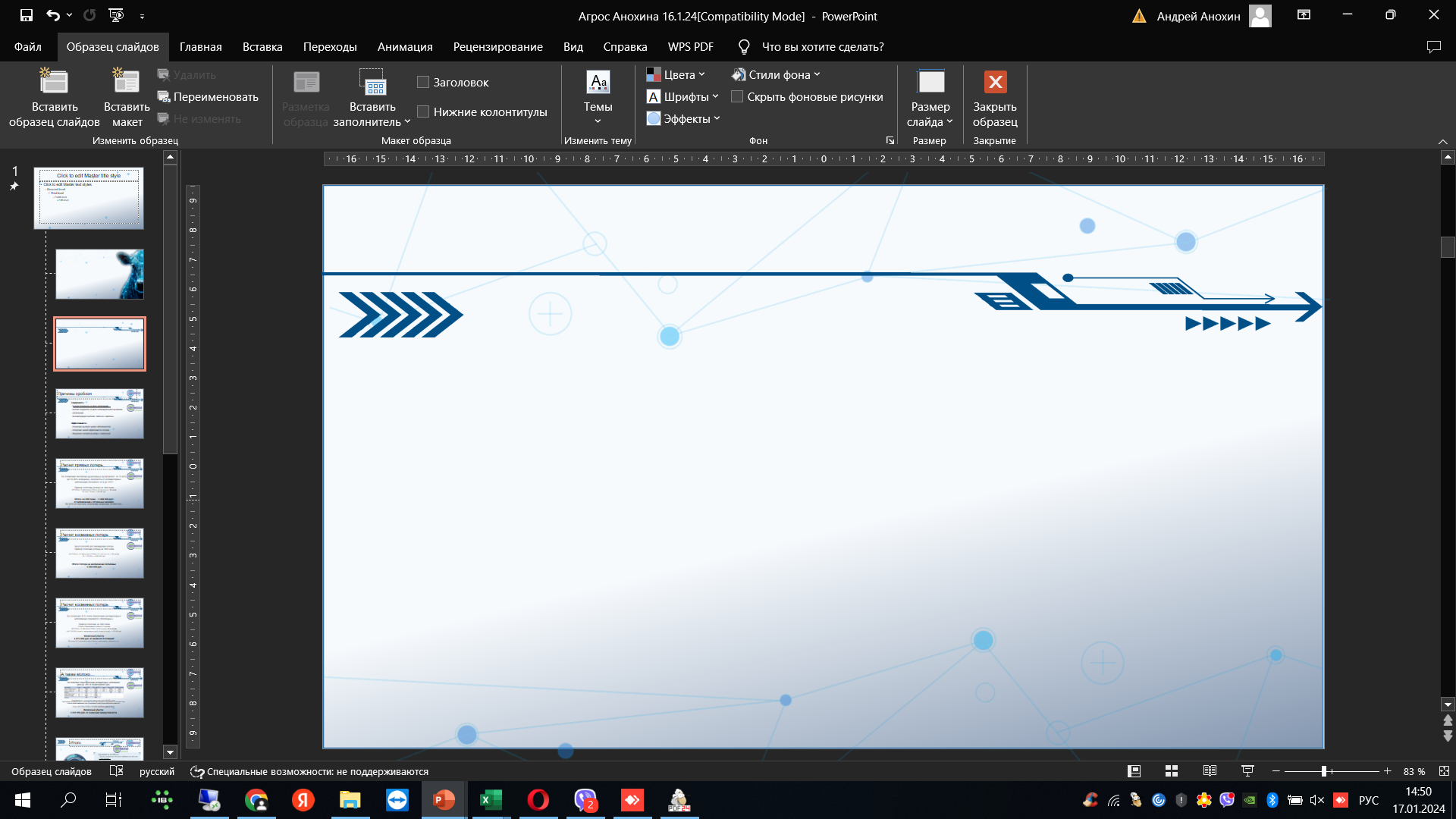 Цифровые сообщества
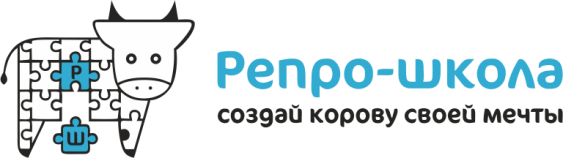 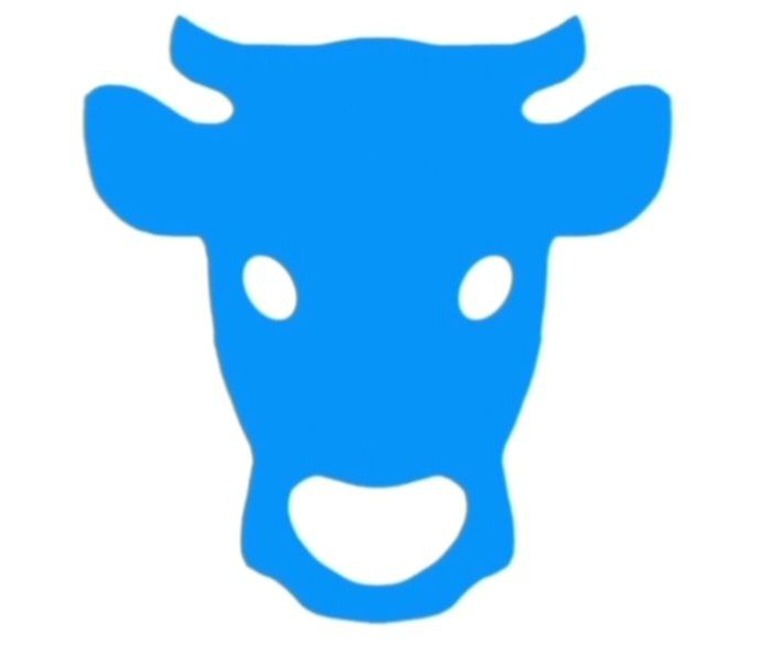 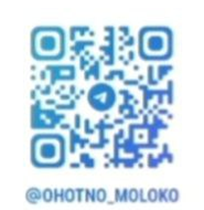 Люди?Коровы?
ПРИБЫЛЬ?
2 375 участников
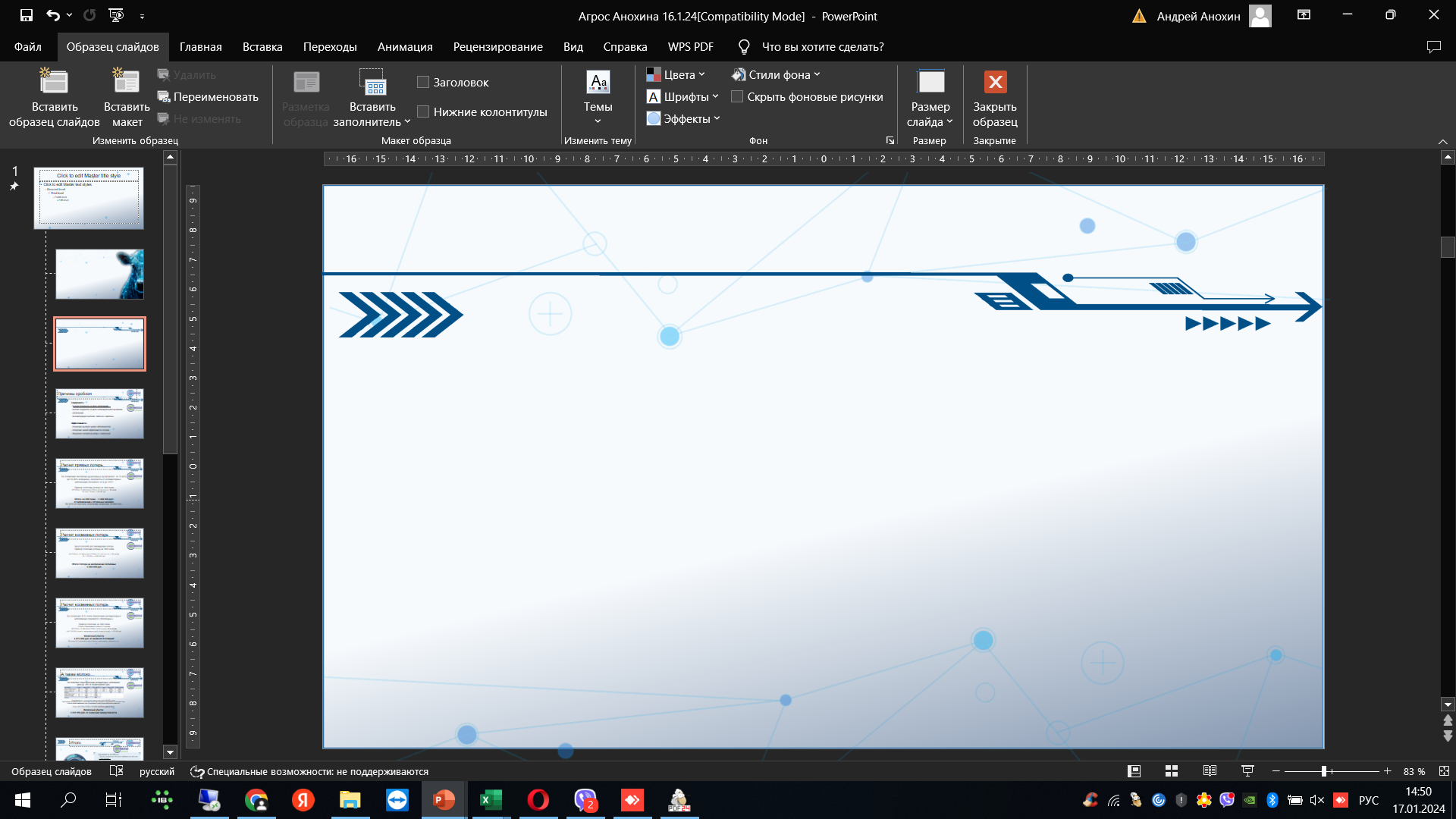 Телеграмм каналы
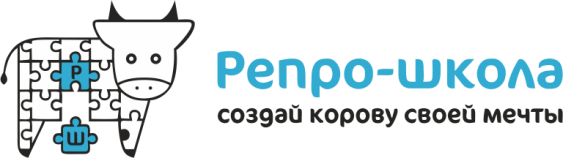 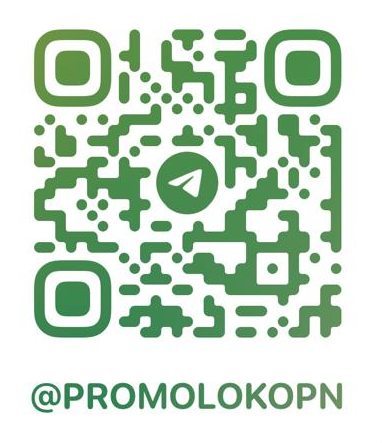 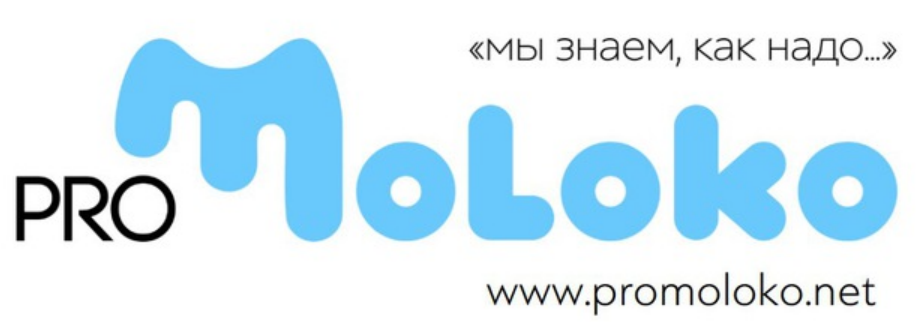 Люди?Коровы?
ПРИБЫЛЬ?
4 125 участников
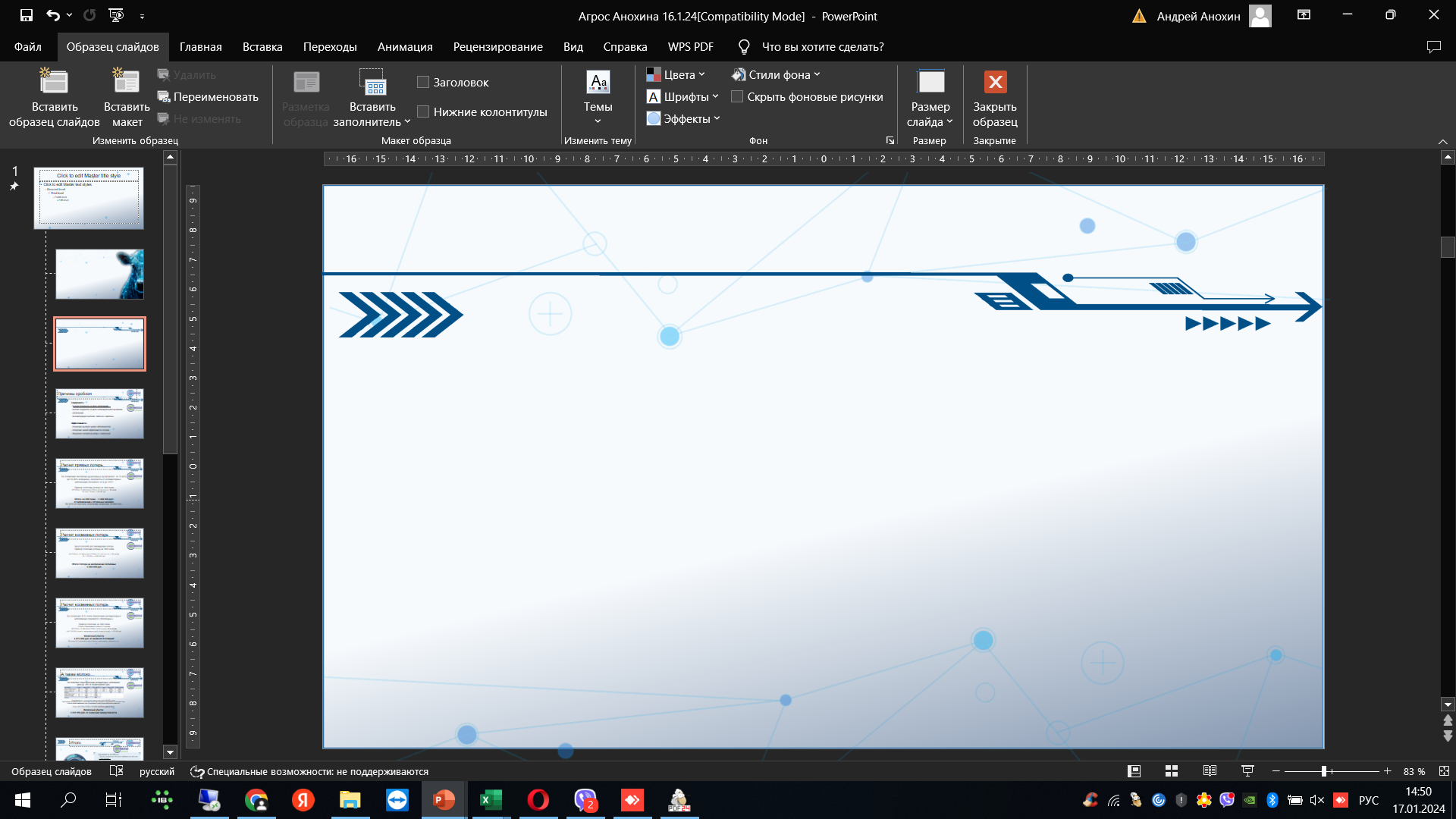 Ассоциация
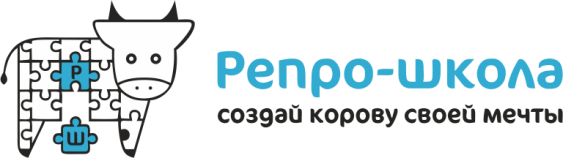 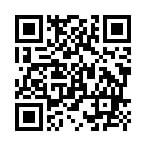 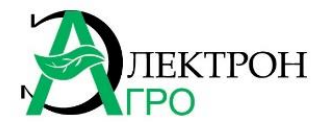 Люди?Коровы?
ПРИБЫЛЬ?
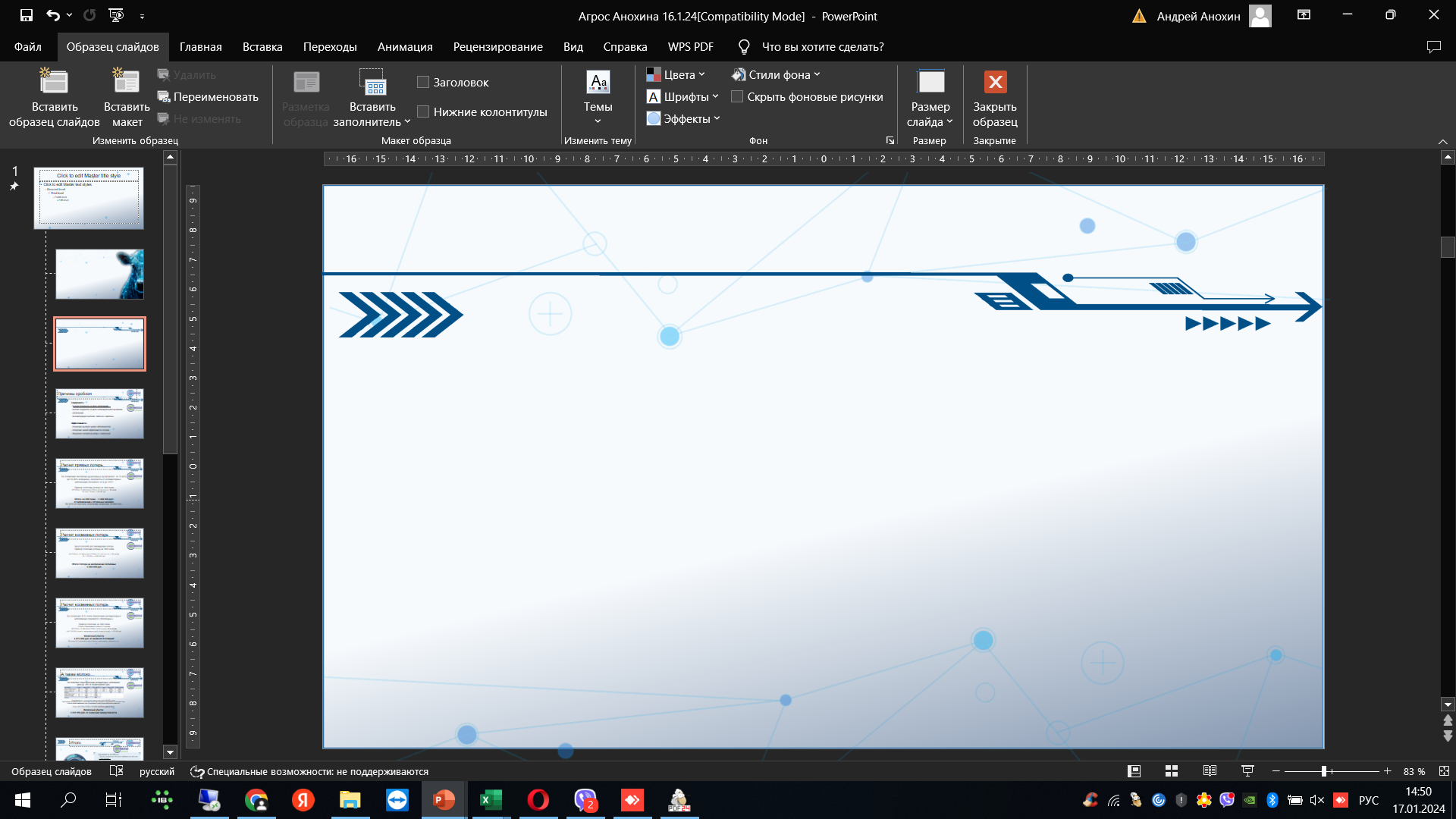 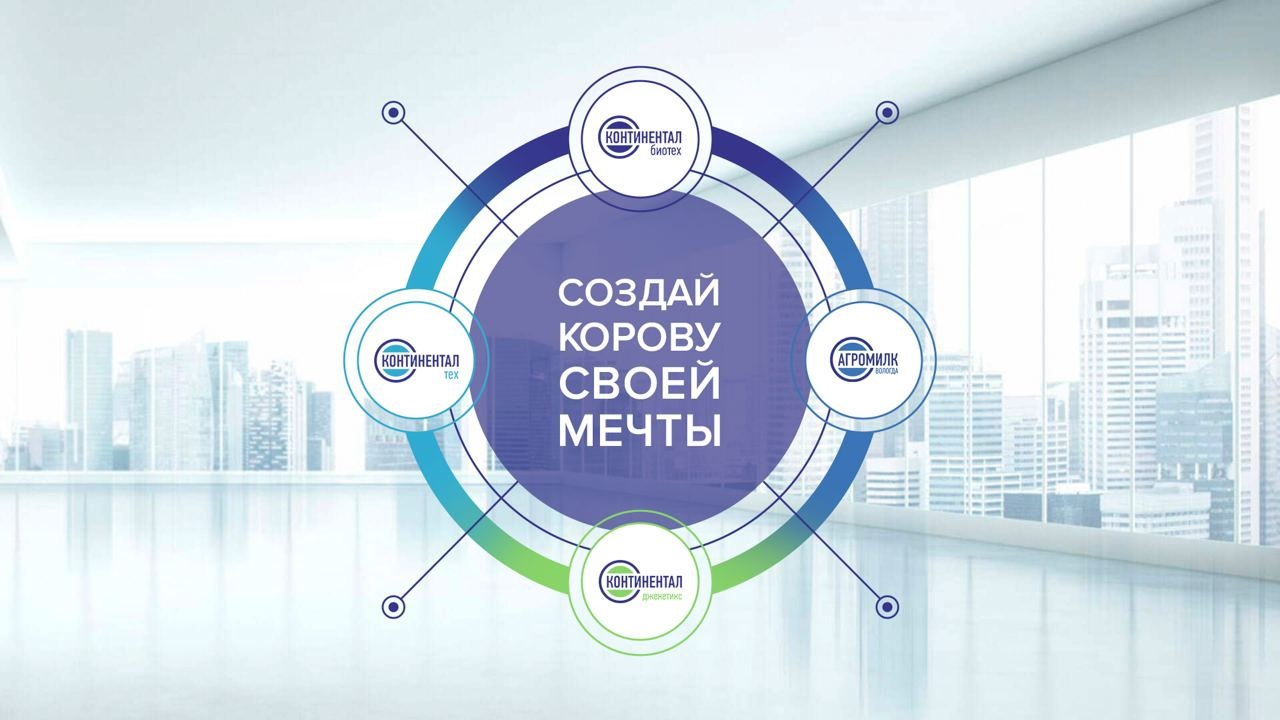 Проблематика на примере РИ
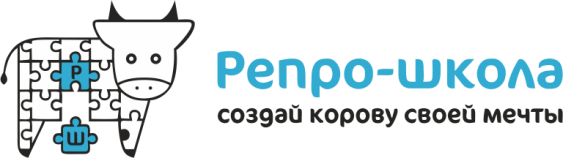 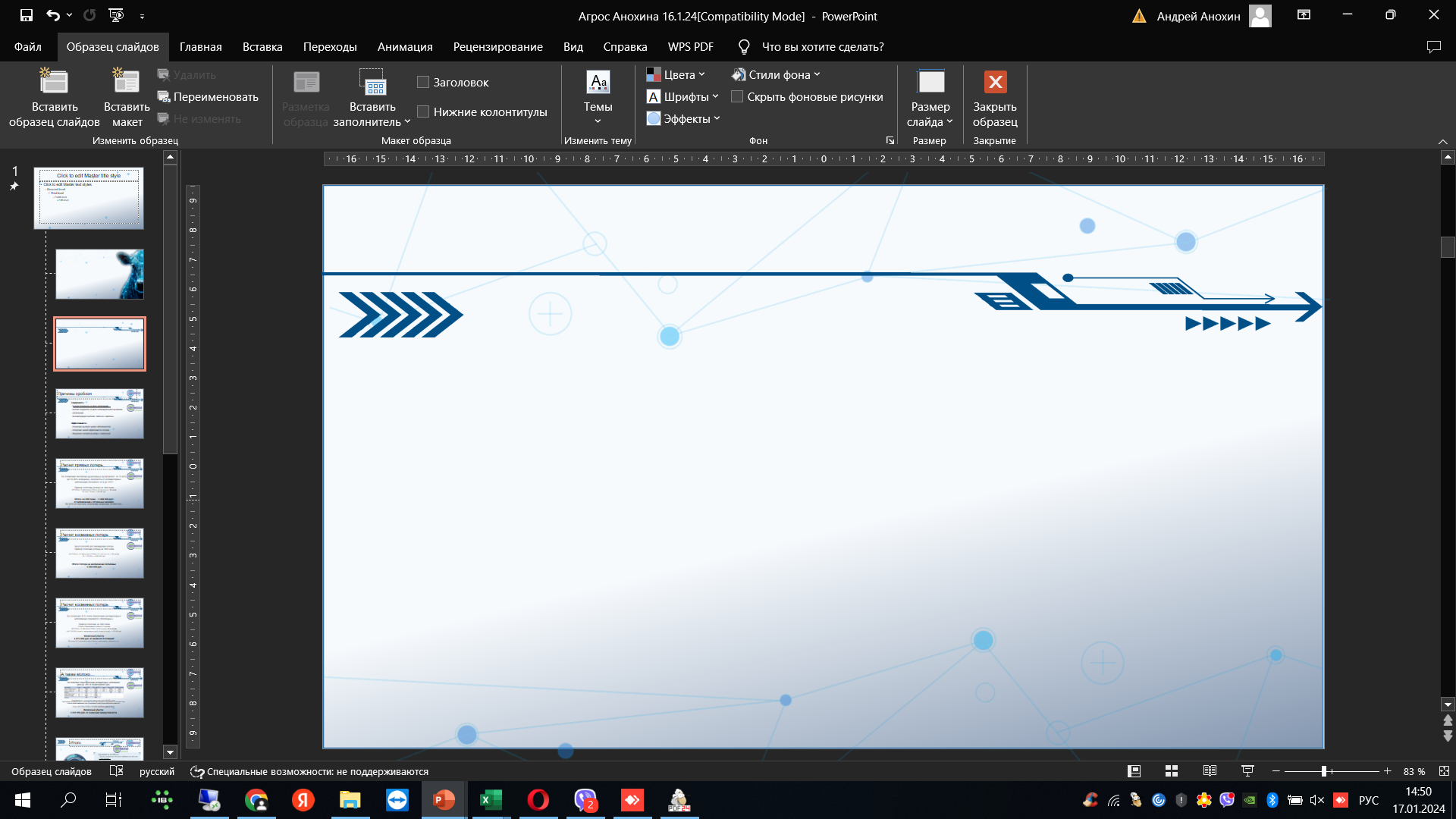 С уважением к Вам и селу
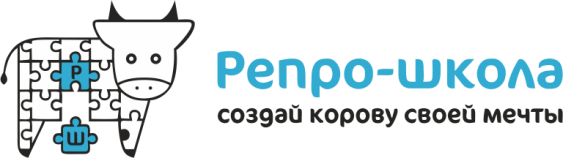 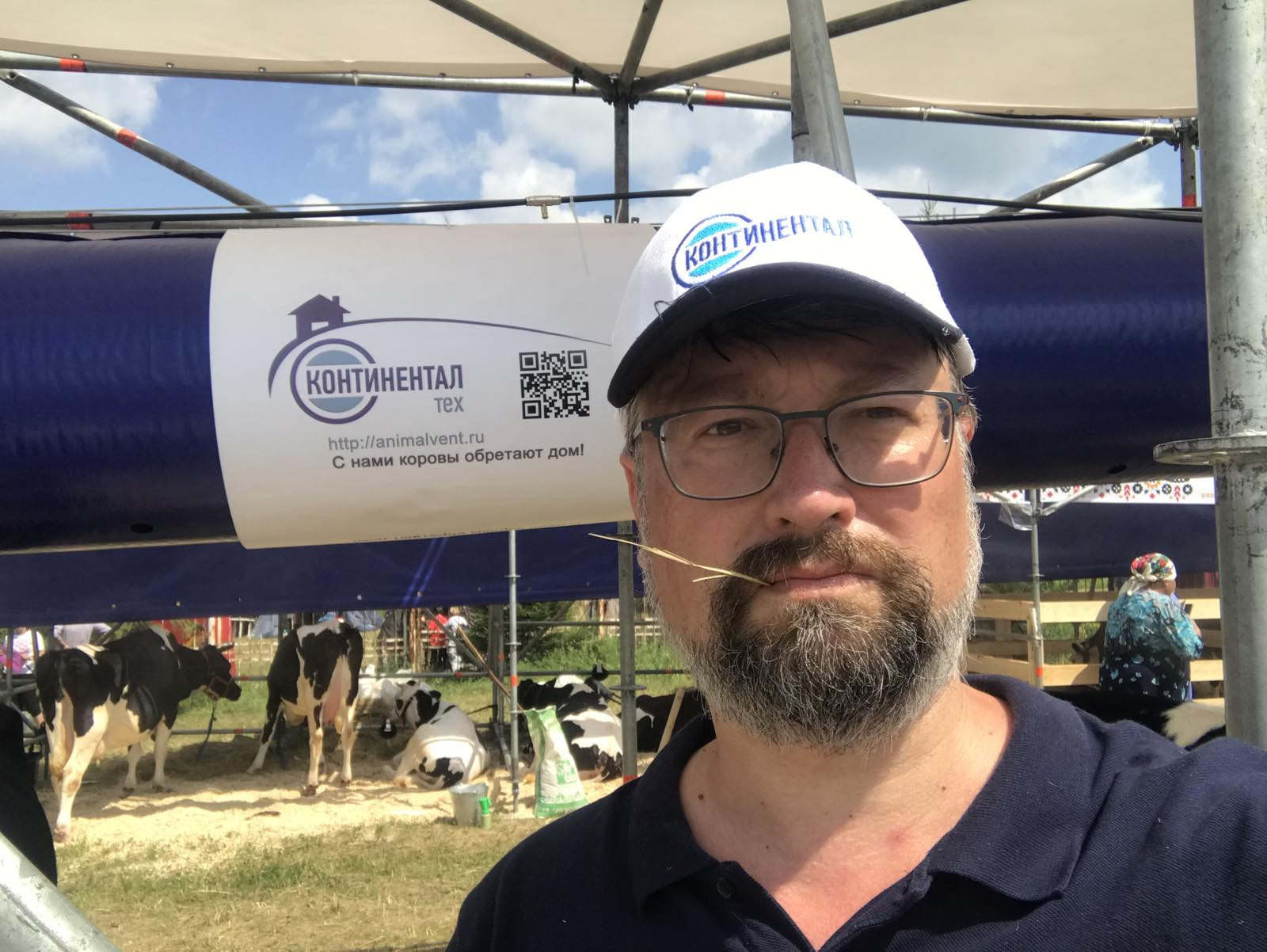 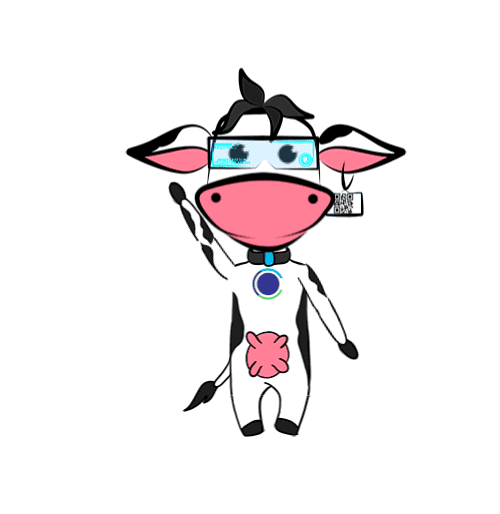 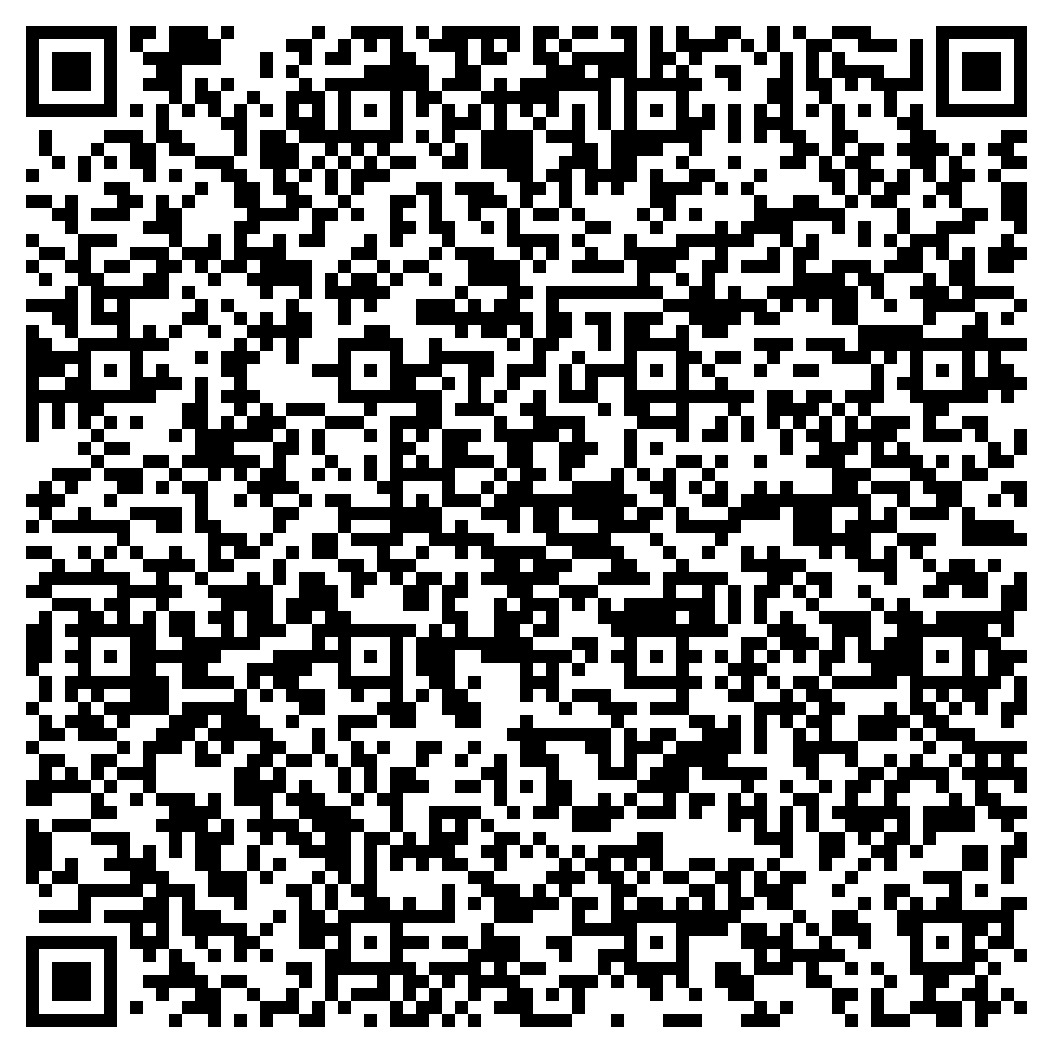